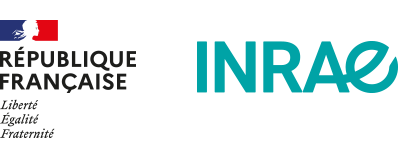 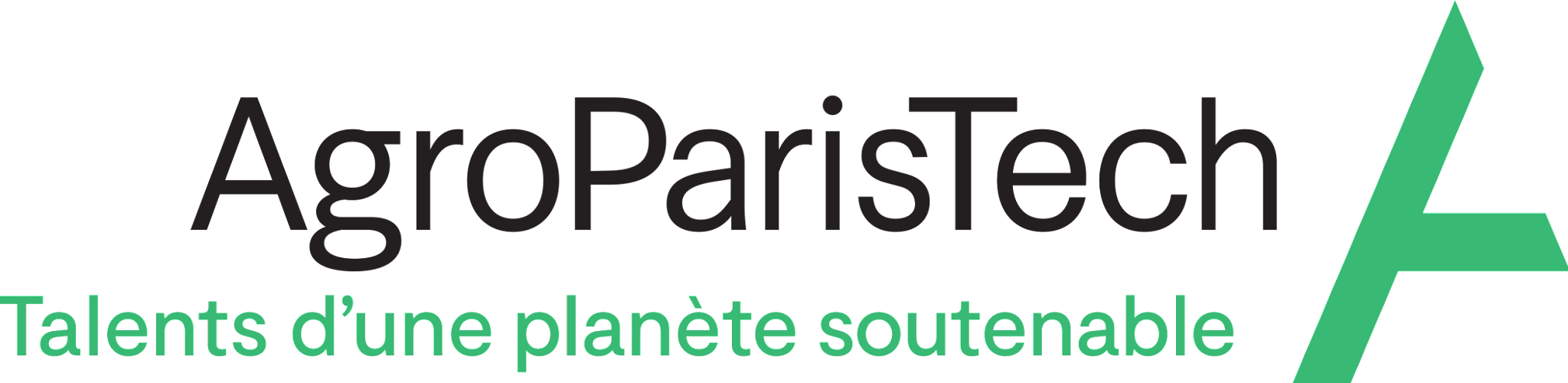 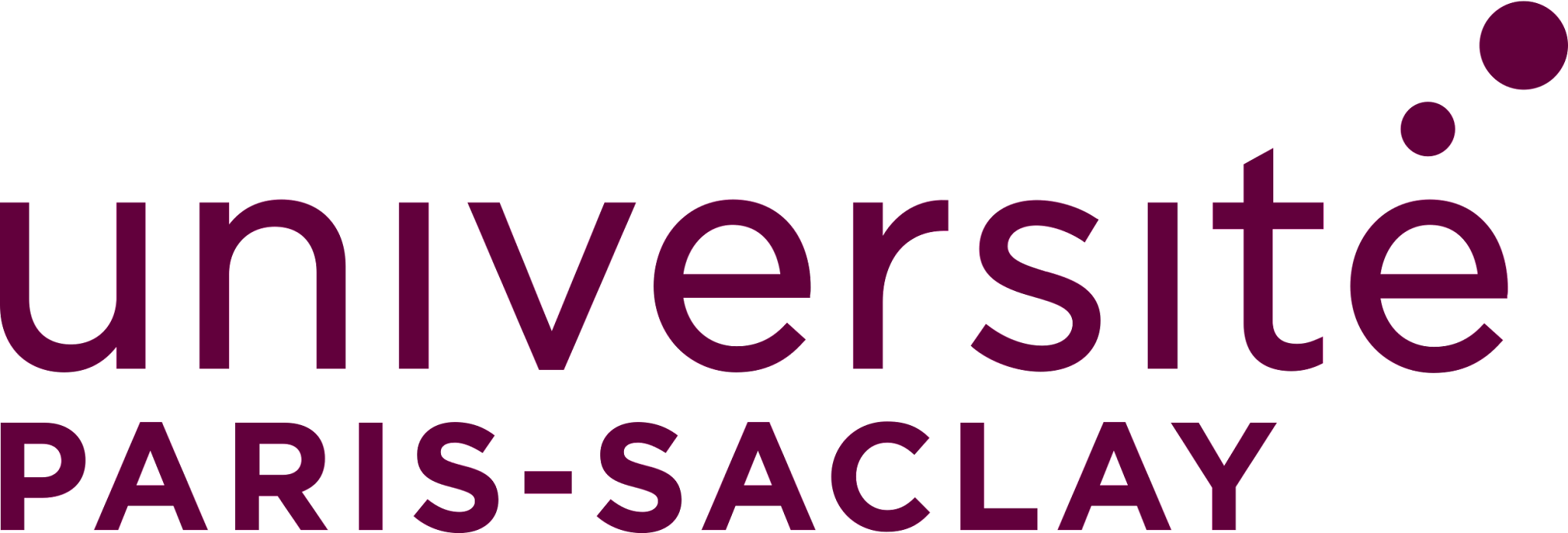 Faut-il en finir avec les tests statistiques?
EcoScience 29/11/2024
Raphaël Royauté
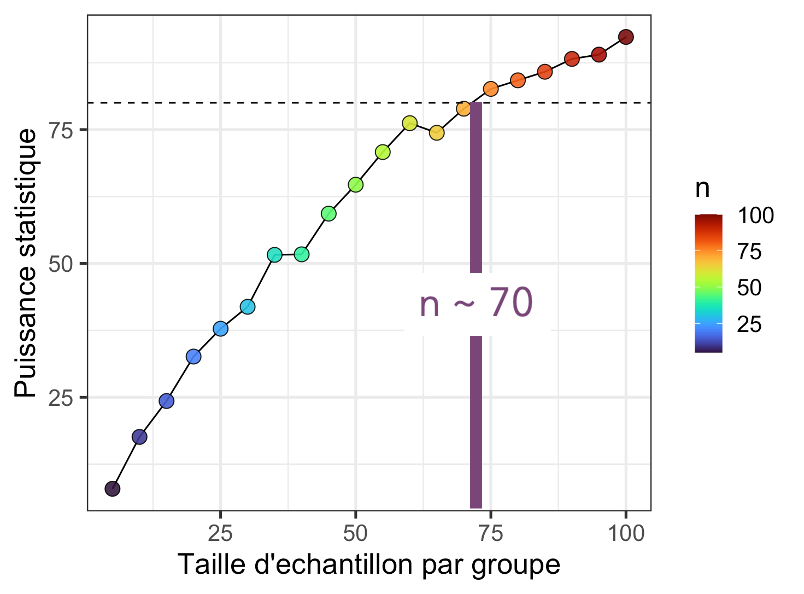 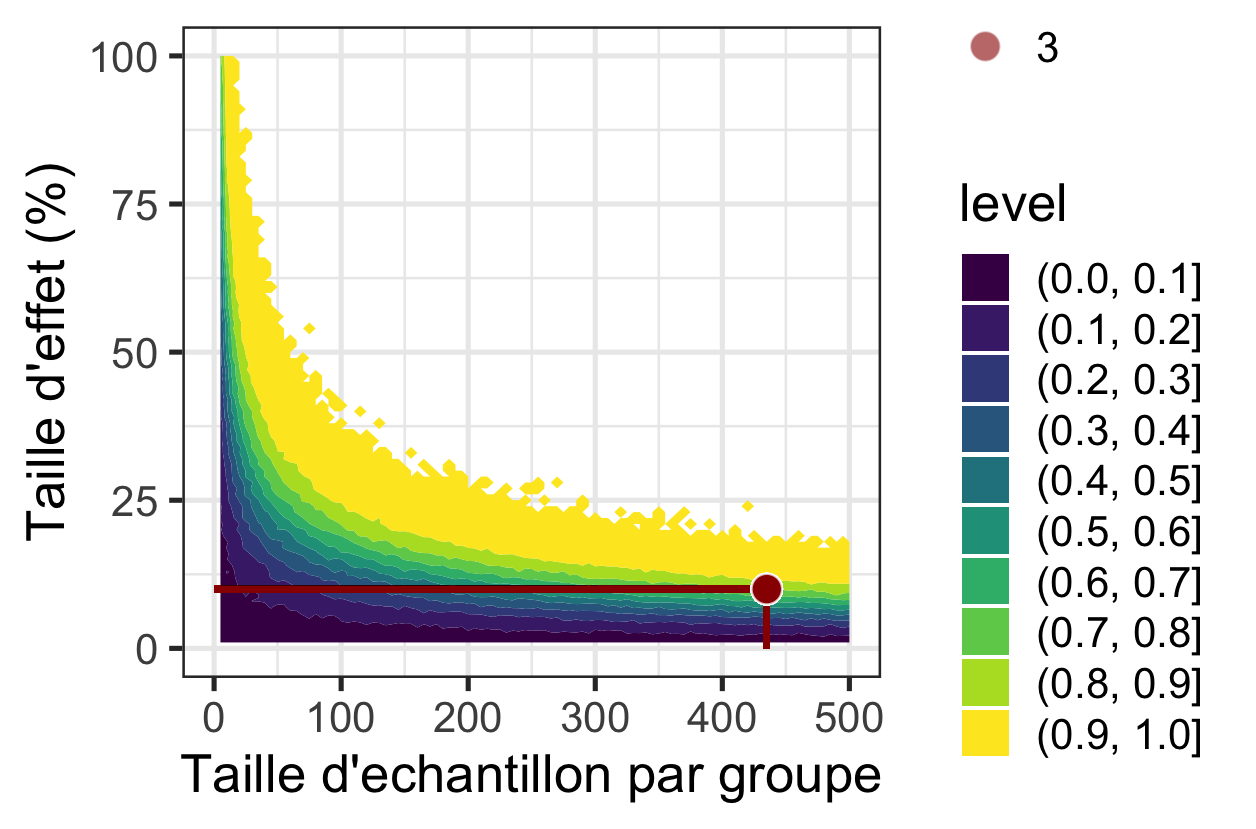 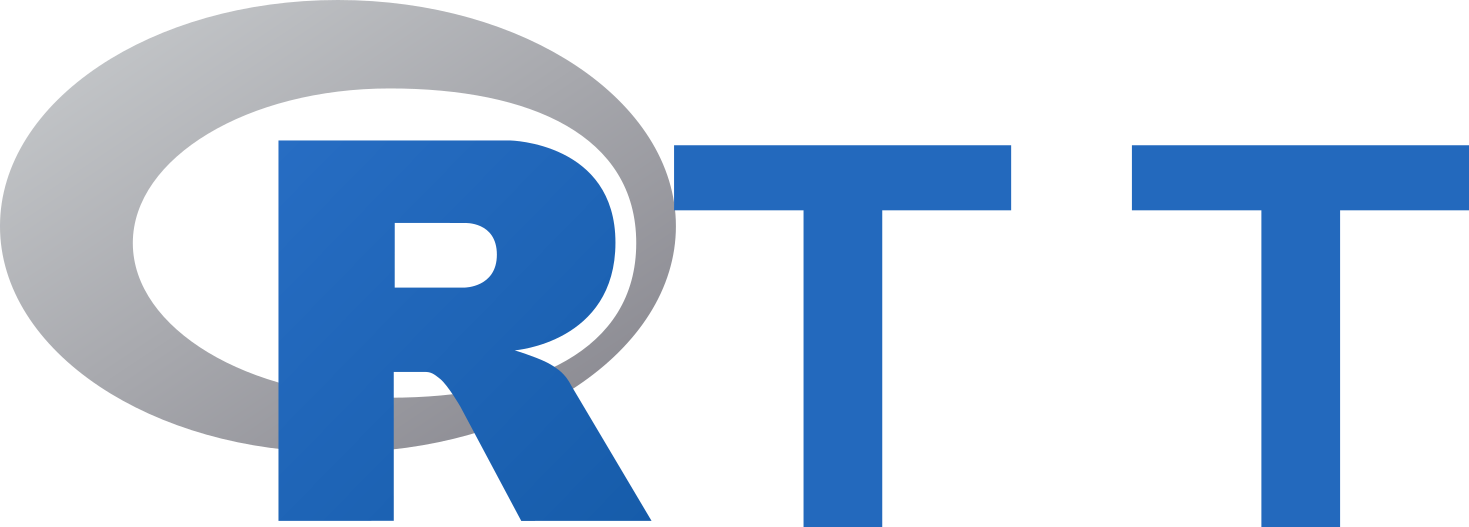 Limites des tests statistiques
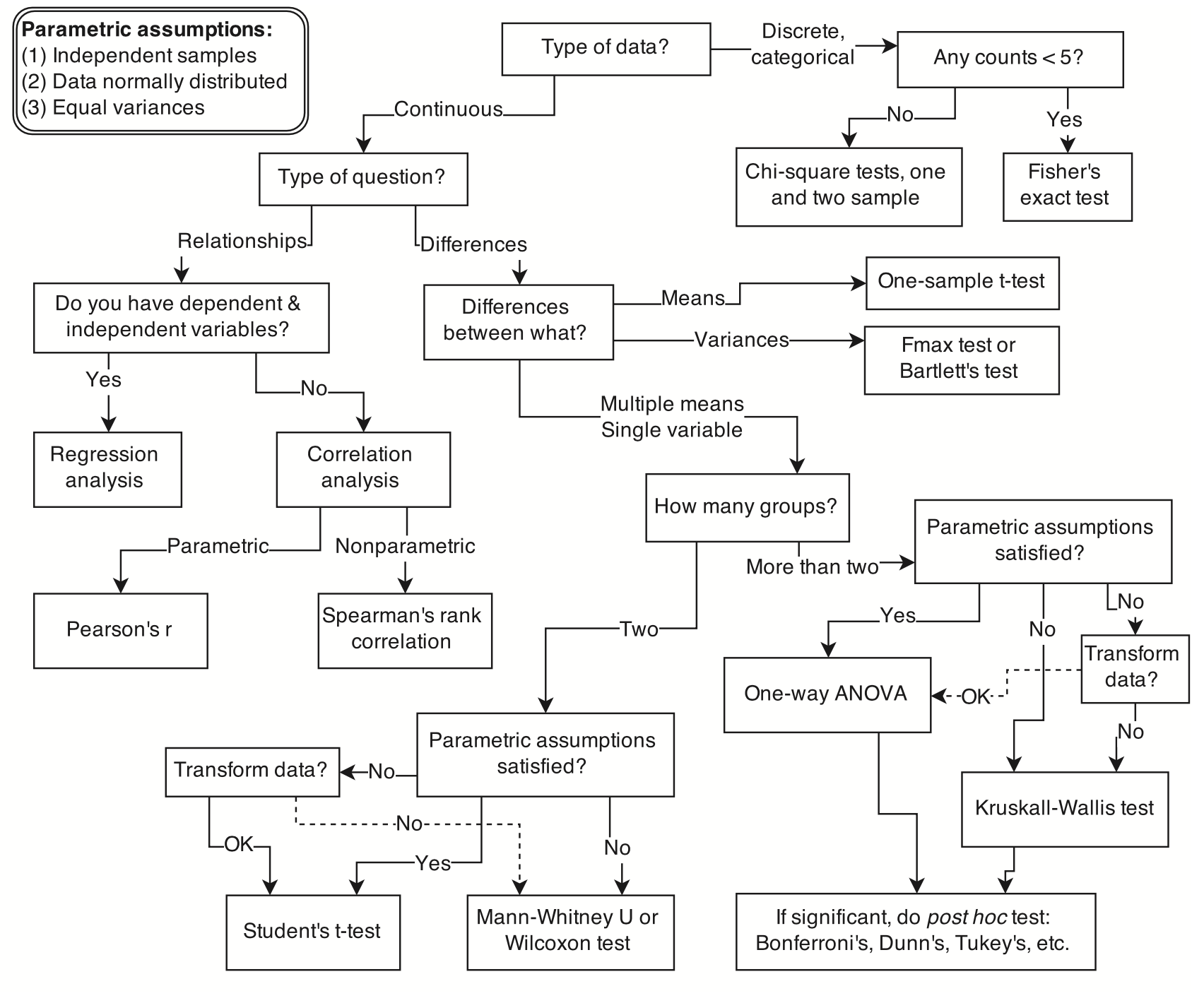 Limites des tests statistiques
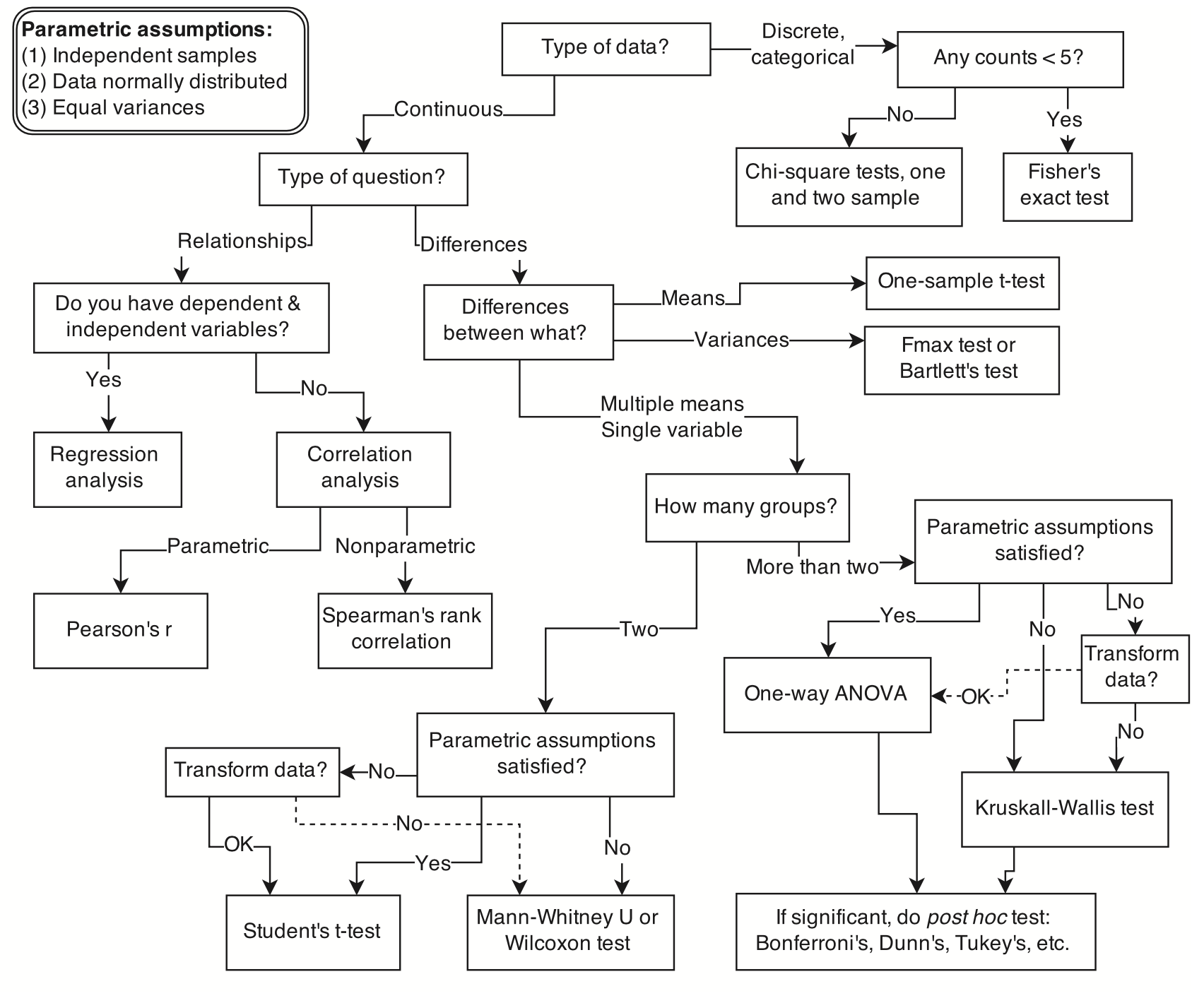 Incompréhensible

Focus sur hypothèse nulle et p-value

Déconnecté des pratiques scientifiques
Statistical Rethinking (McElreath 2020) – Fig. 1.1
Test statistique  modèles linéairesOu la technologie unifiée de la droite
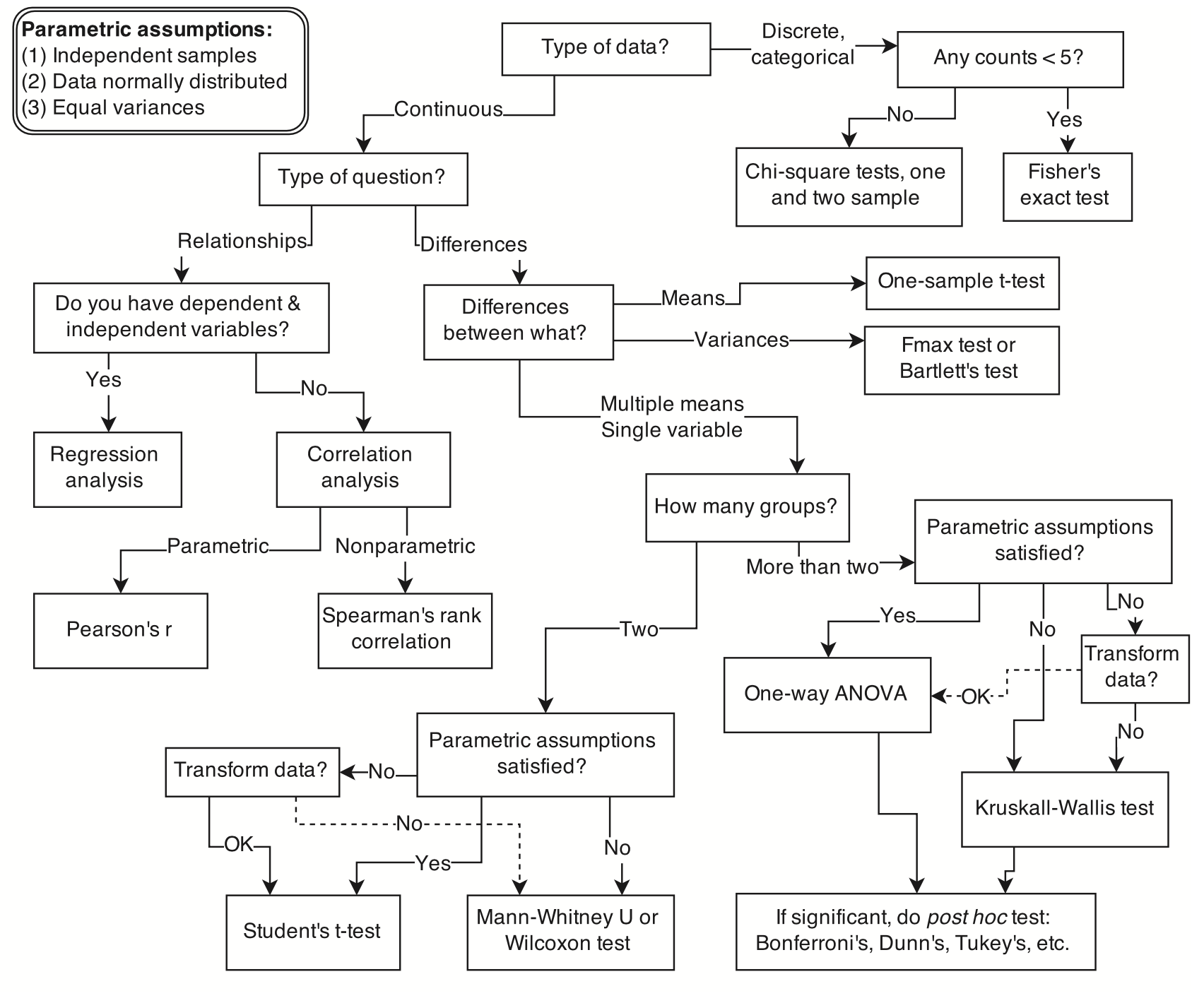 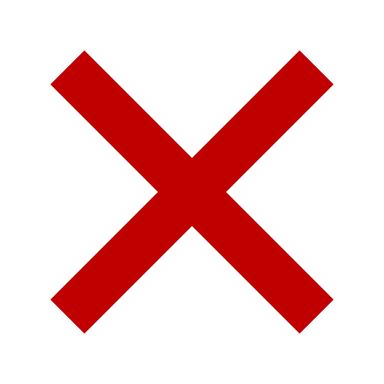 y = ax + b
Test statistique  modèles linéairesExemple: t-test
Comparaison de deux groupes
t-test
Modèle linéaire
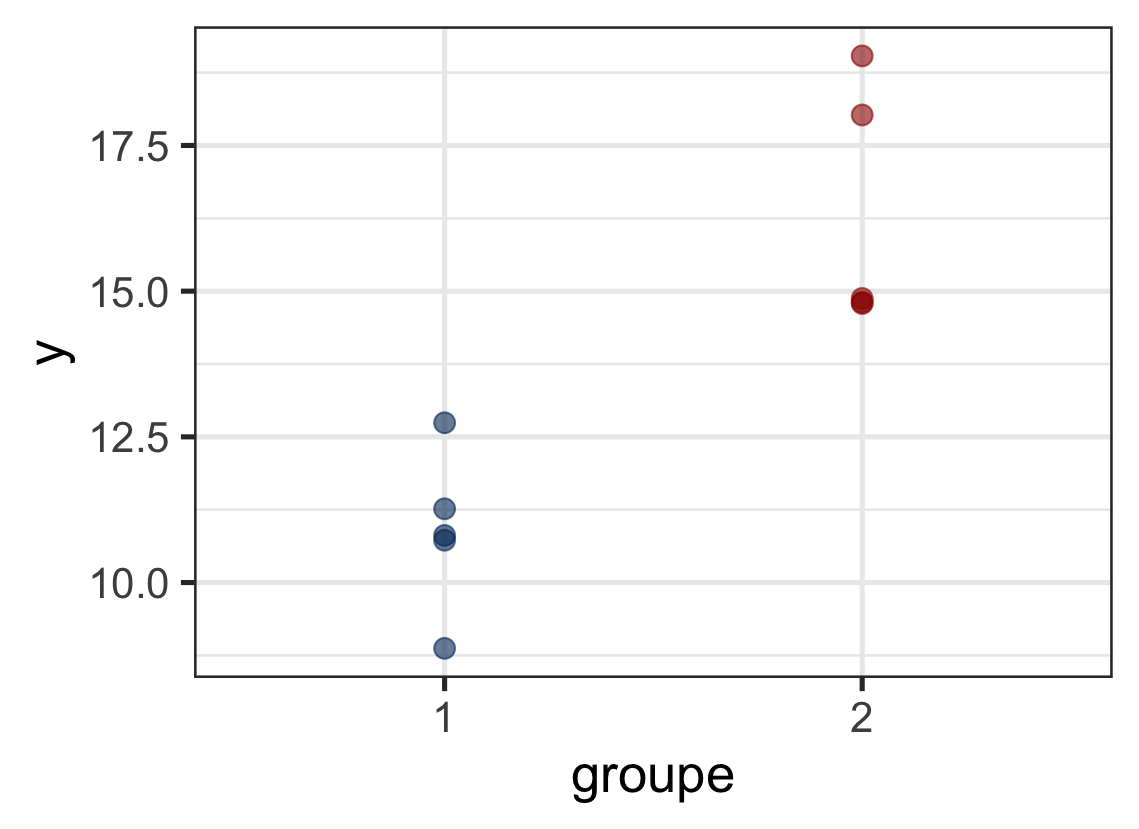 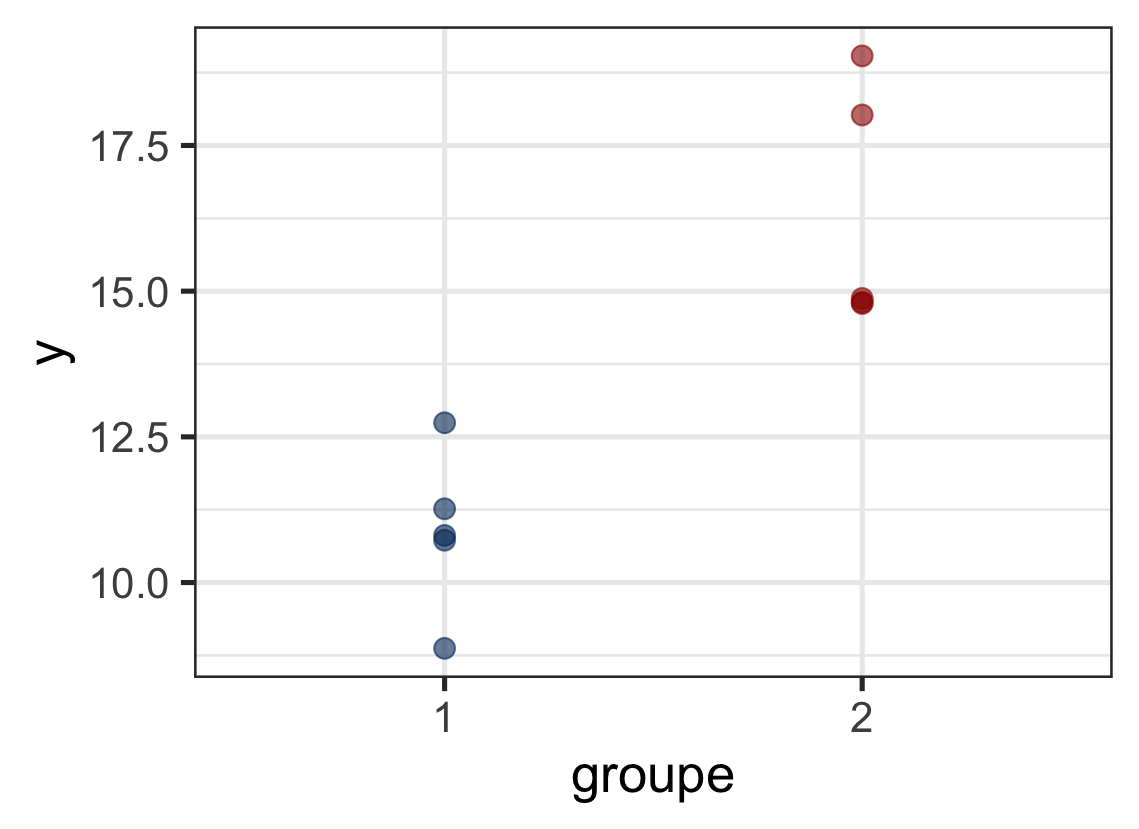 Test statistique  modèles linéairesExemple: t-test
Comparaison de deux groupes
Test statistique  modèles linéairesChangement de perspective
Test statistique
Focus sur p-value
Modèle linéaire
Focus sur estimation de paramètre et taille d’effet
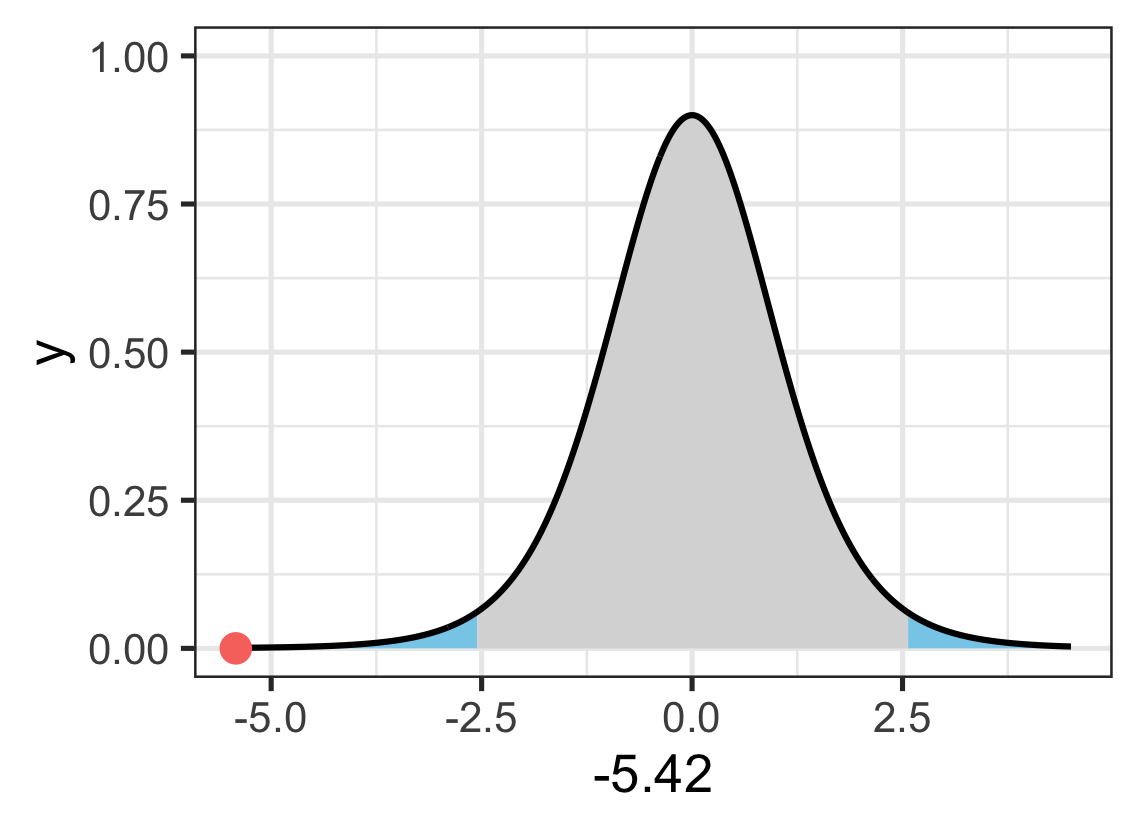 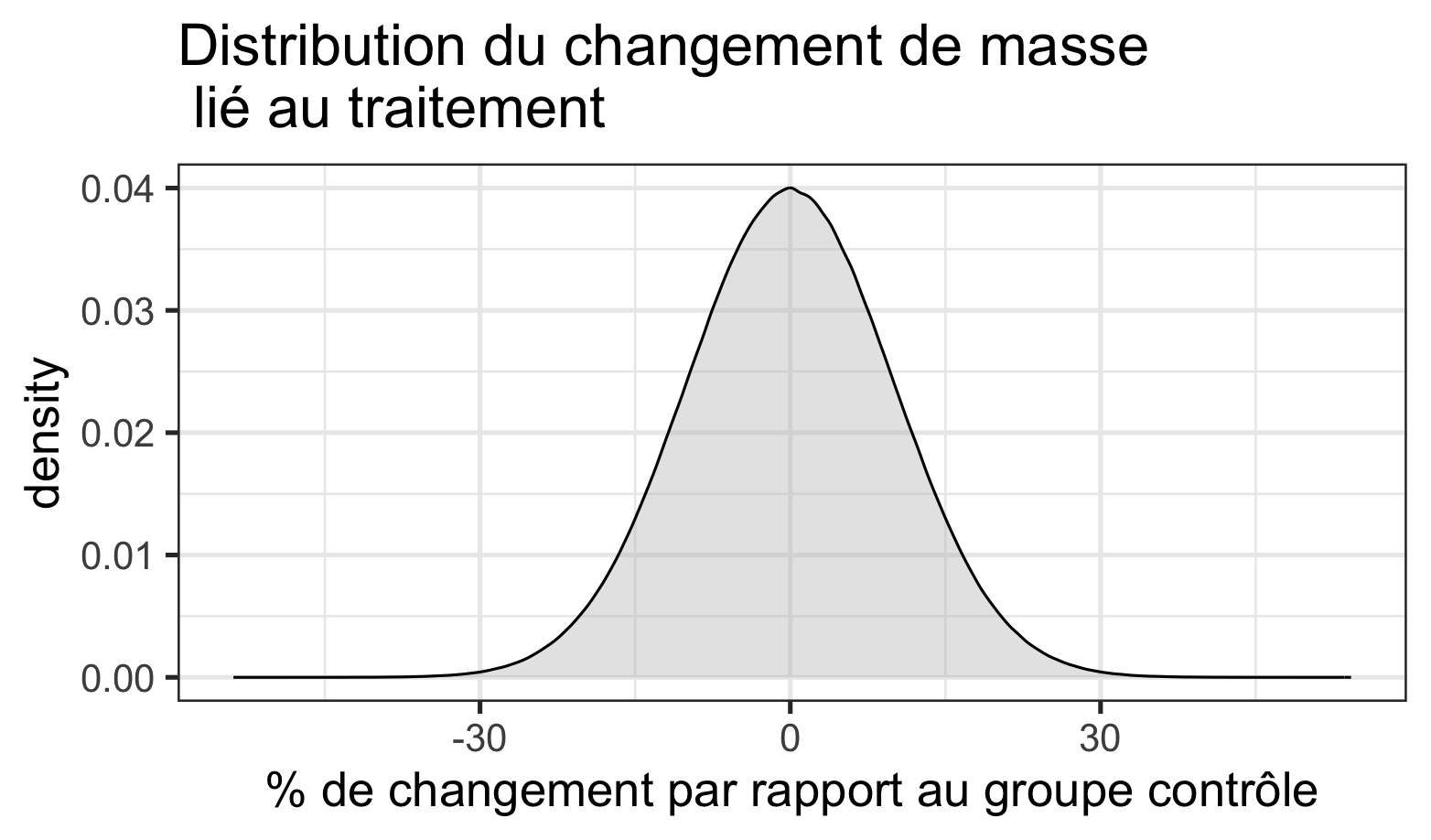 P < 0.05
P > 0.05
Valeur t observée
Distribution de t selon hypothèse nulle
Simuler ses données – Pourquoi ?
Conversion question scientifique  modèle statistique

Focus sur taille d’effet plutôt que sur p-value

Analyse de puissance 

Détermination d’une taille d’effet minimum d’intérêt
Simuler ses données – Comment ?Une méthode générale
Définir la question 

Convertir en modèle statistique

Simuler ses données depuis (2)

Appliquer à ses donnée
Simuler ses données – Comment ?Exemple 1: comparaison de moyennes
Définir la question 

Est-ce que le régime alimentaire affecte la croissance?
Mauvaise qualité
1.12 cal/g
Haute qualité
3.35 cal/g
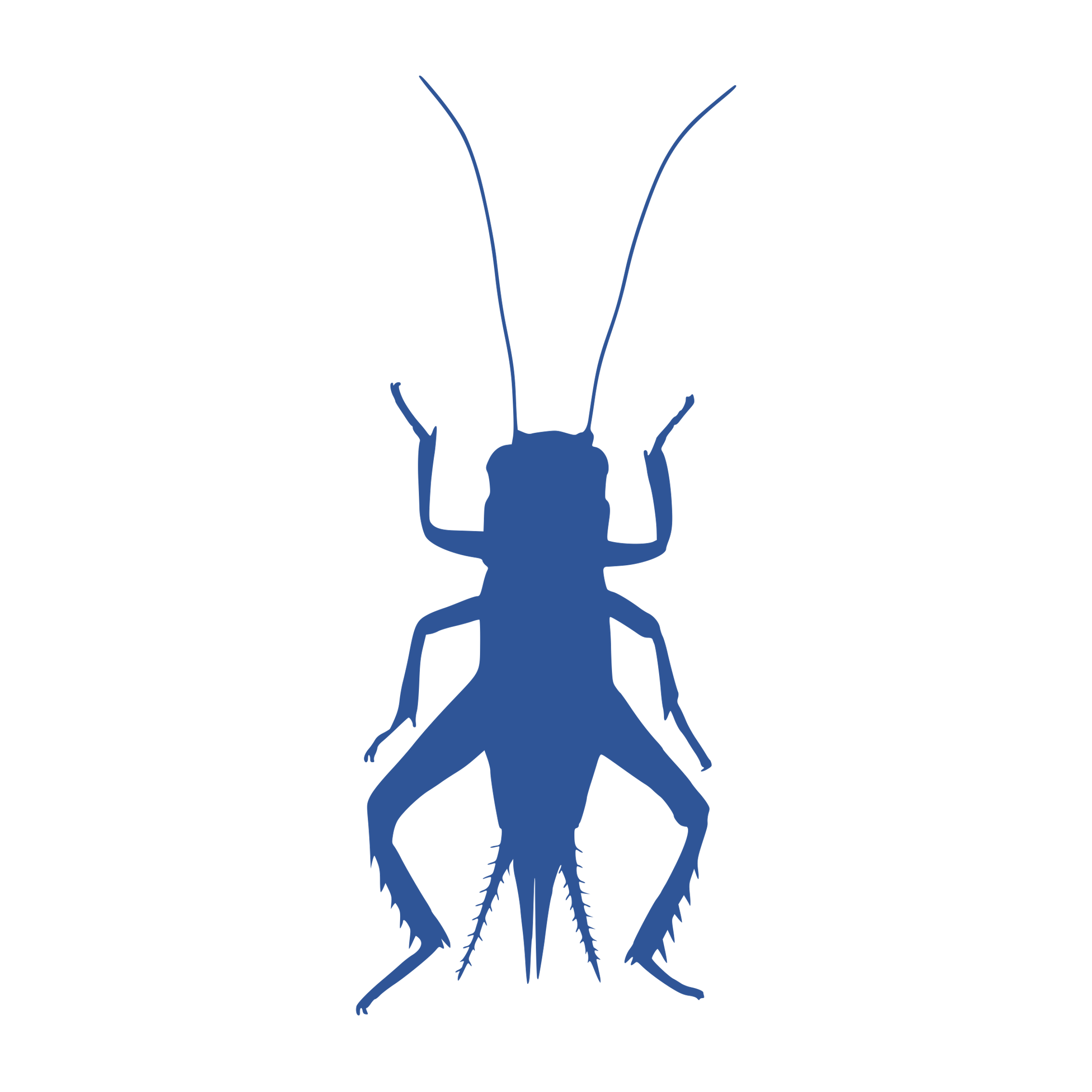 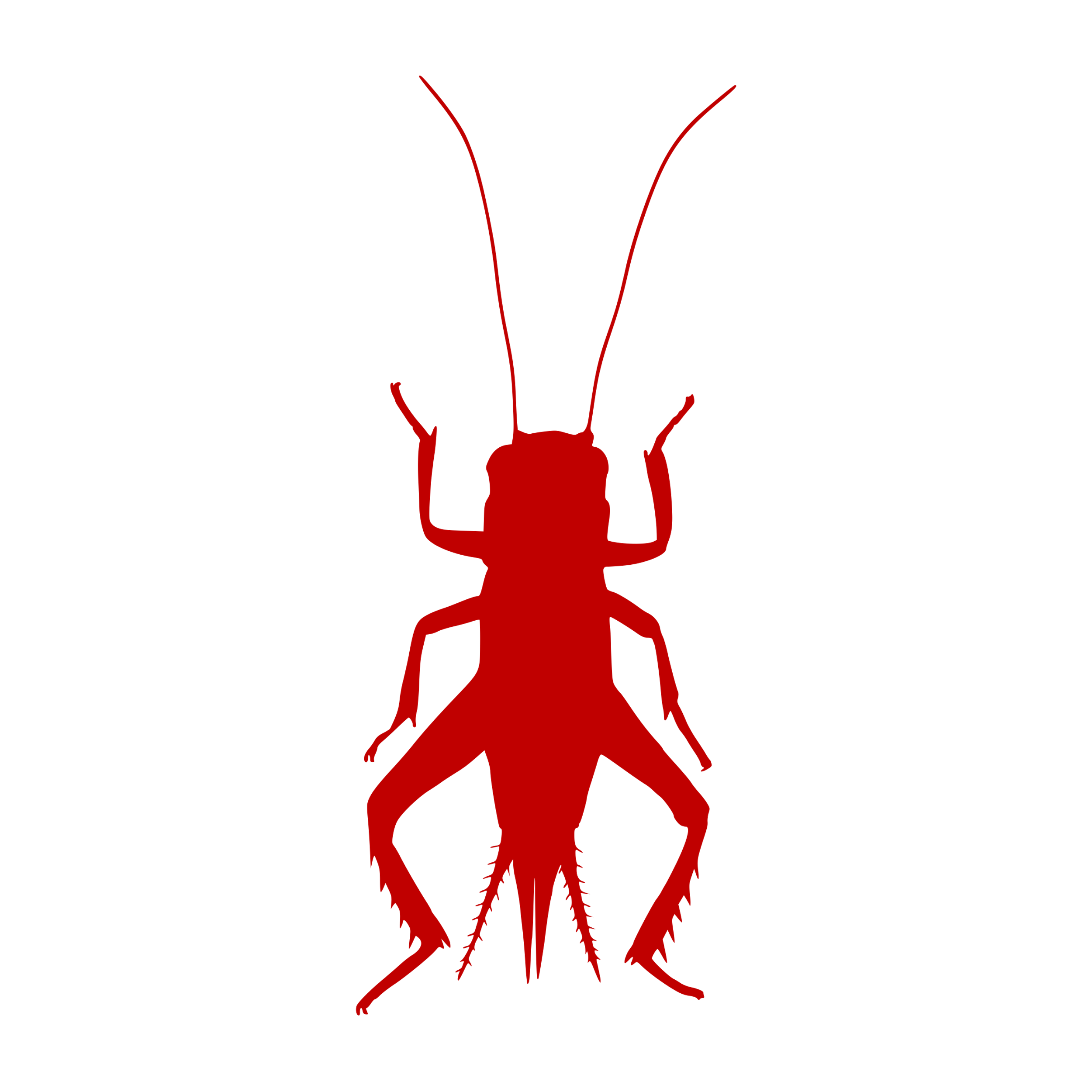 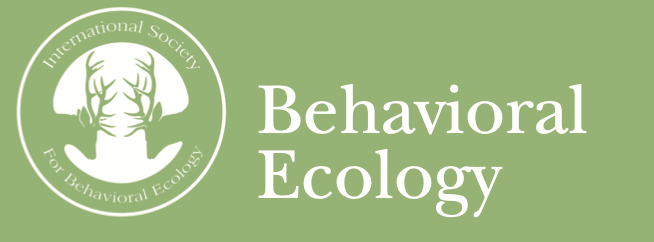 X 34
X 26
Exposition
3 semaines
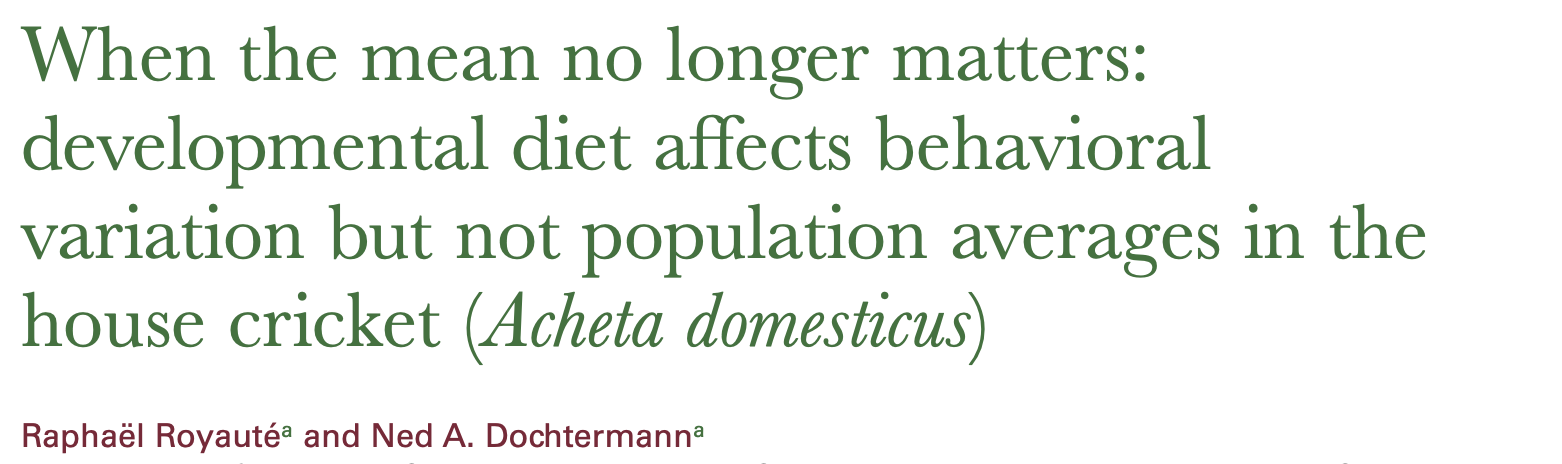 Masse corporelle (mg)
Royauté & Dochtermann (2017)
Simuler ses données – Comment ?Exemple 1: comparaison de moyennes
Simuler ses données – Comment ?Procédure
rnorm(n = 6, mean = b0 + b1 * xi, sigma)
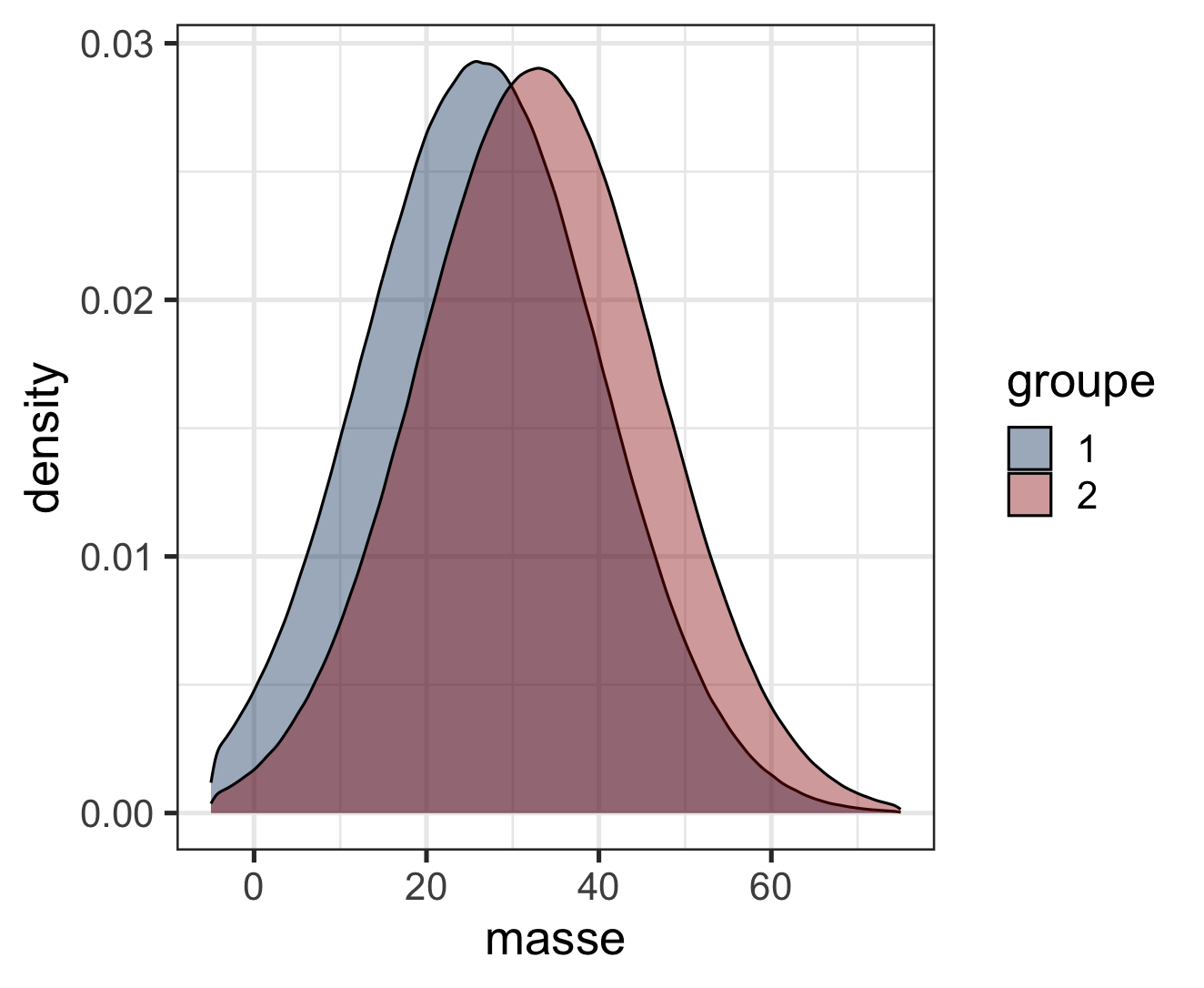 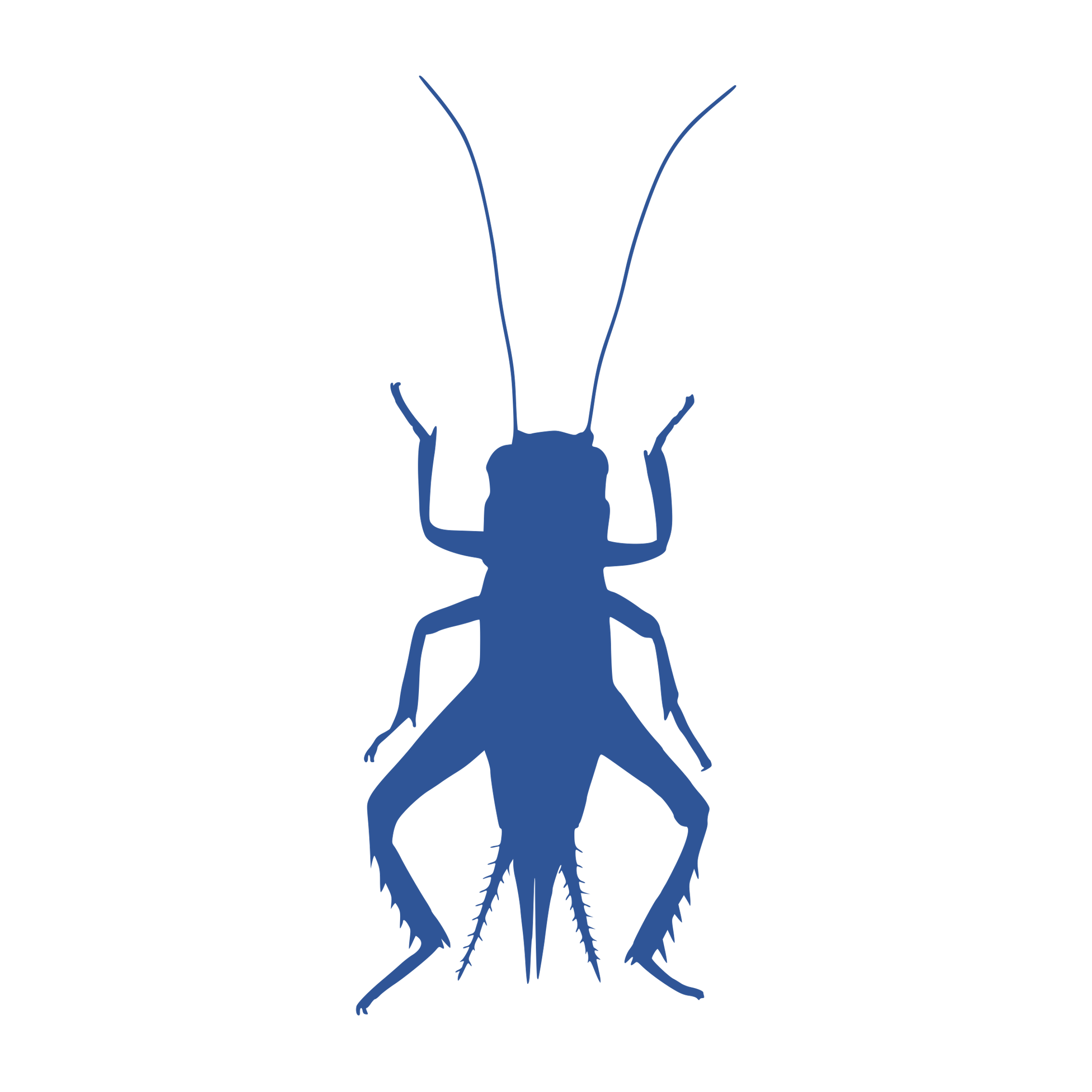 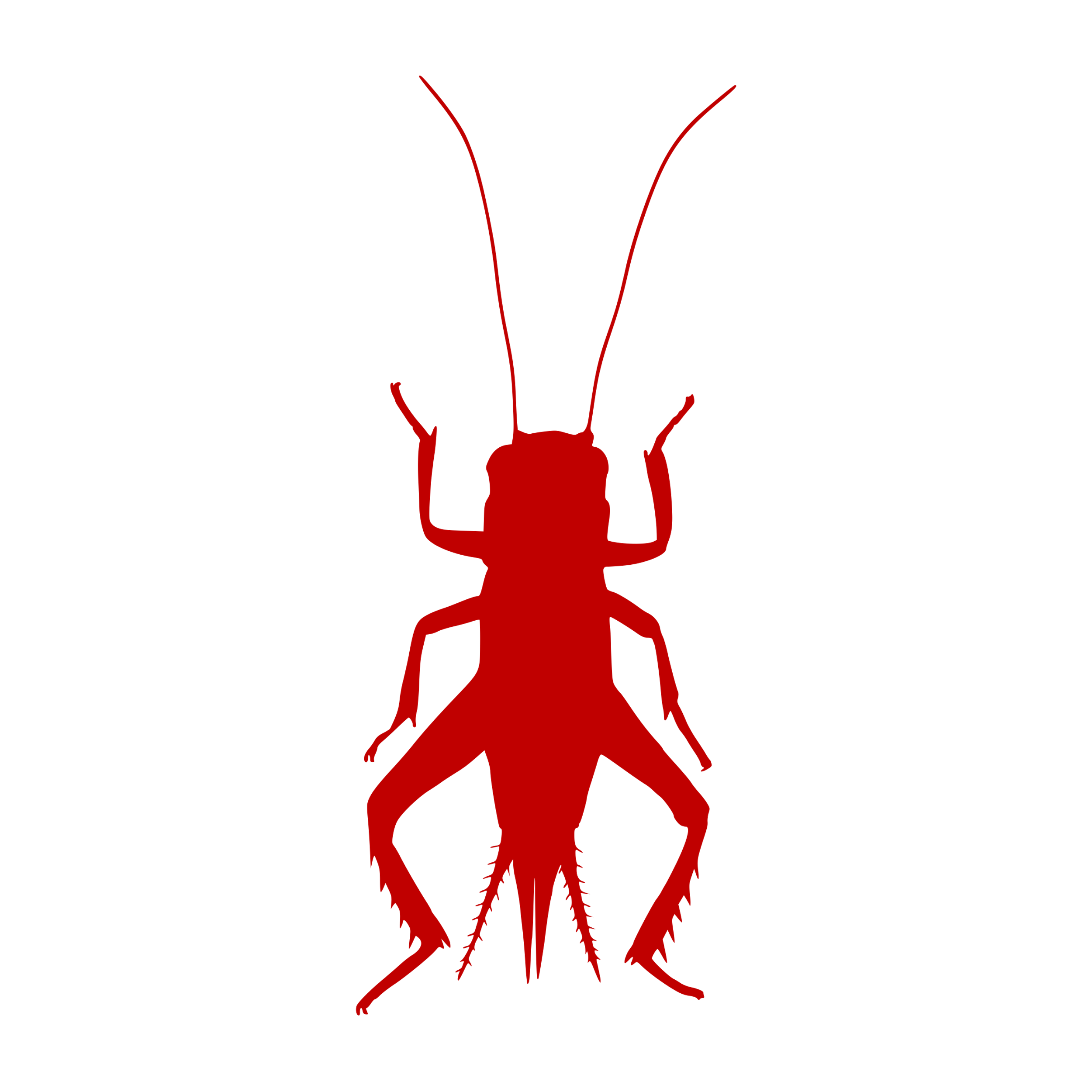 Simuler ses données – Comment ?Visualisation
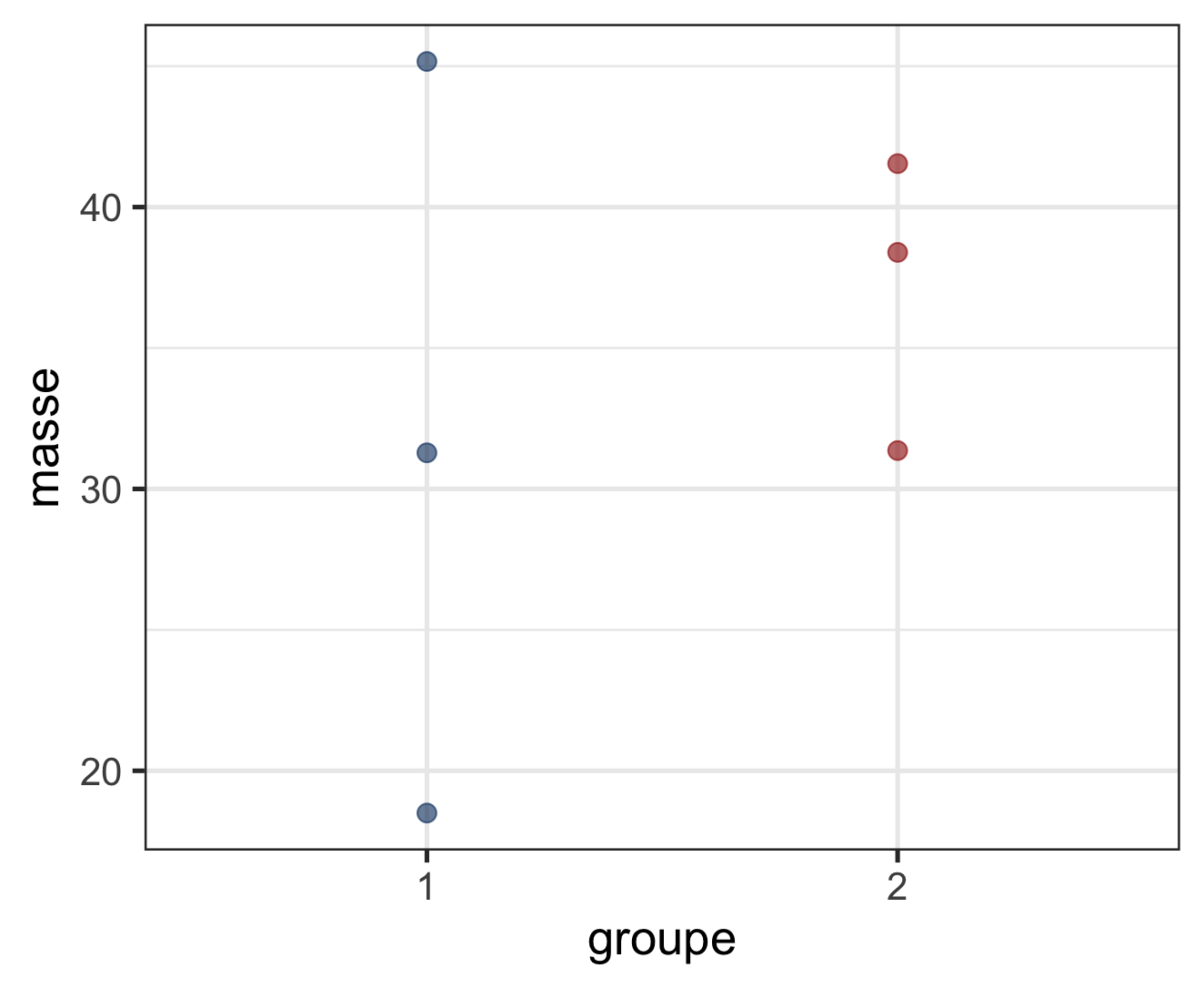 t-test
5.44
Modèle linéaire
31.65
Simuler ses données – Comment ?Validation du modèle
Est-ce que mes données sont normales ?
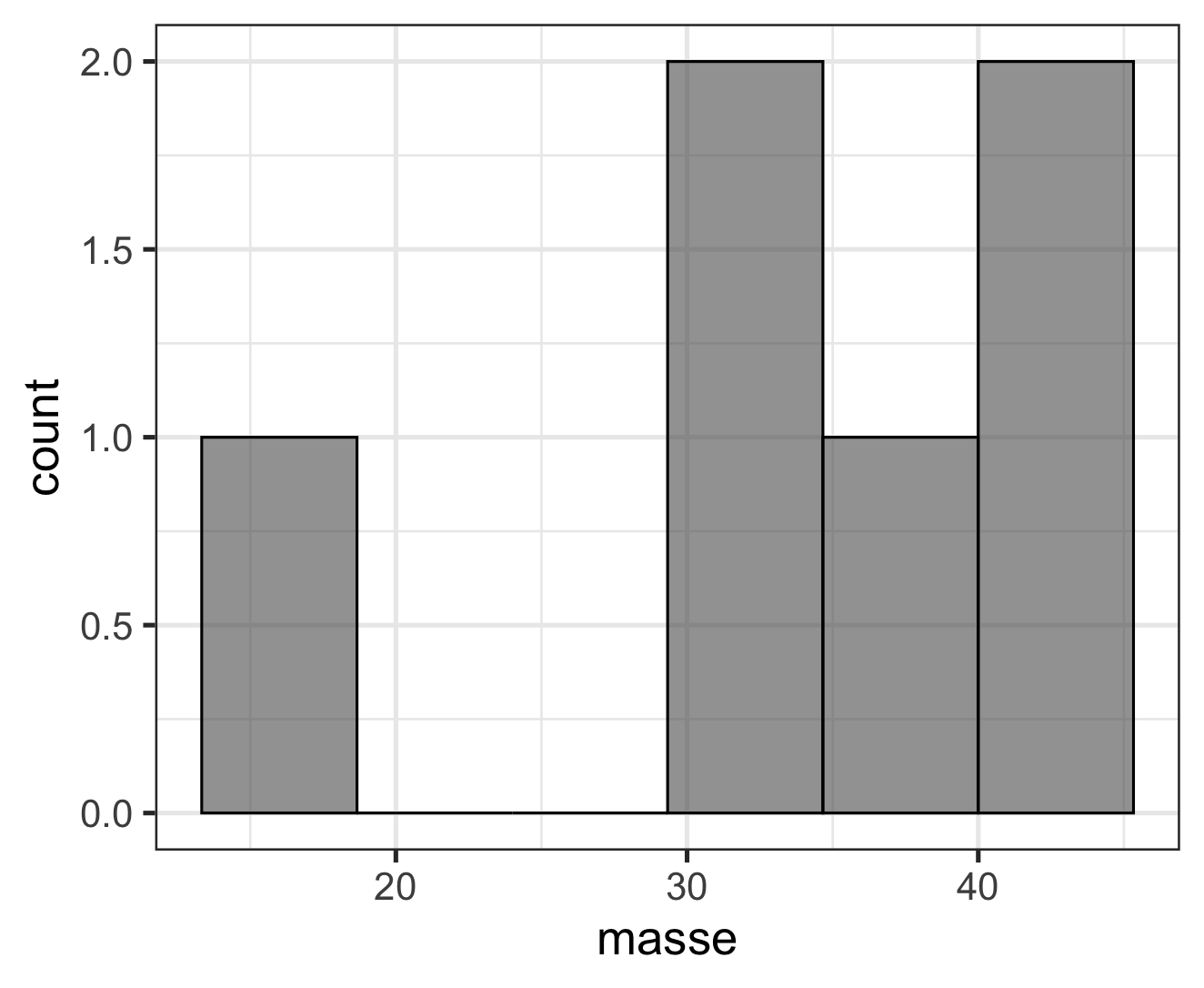 Simuler ses données – Comment ?(meilleure) Validation du modèle
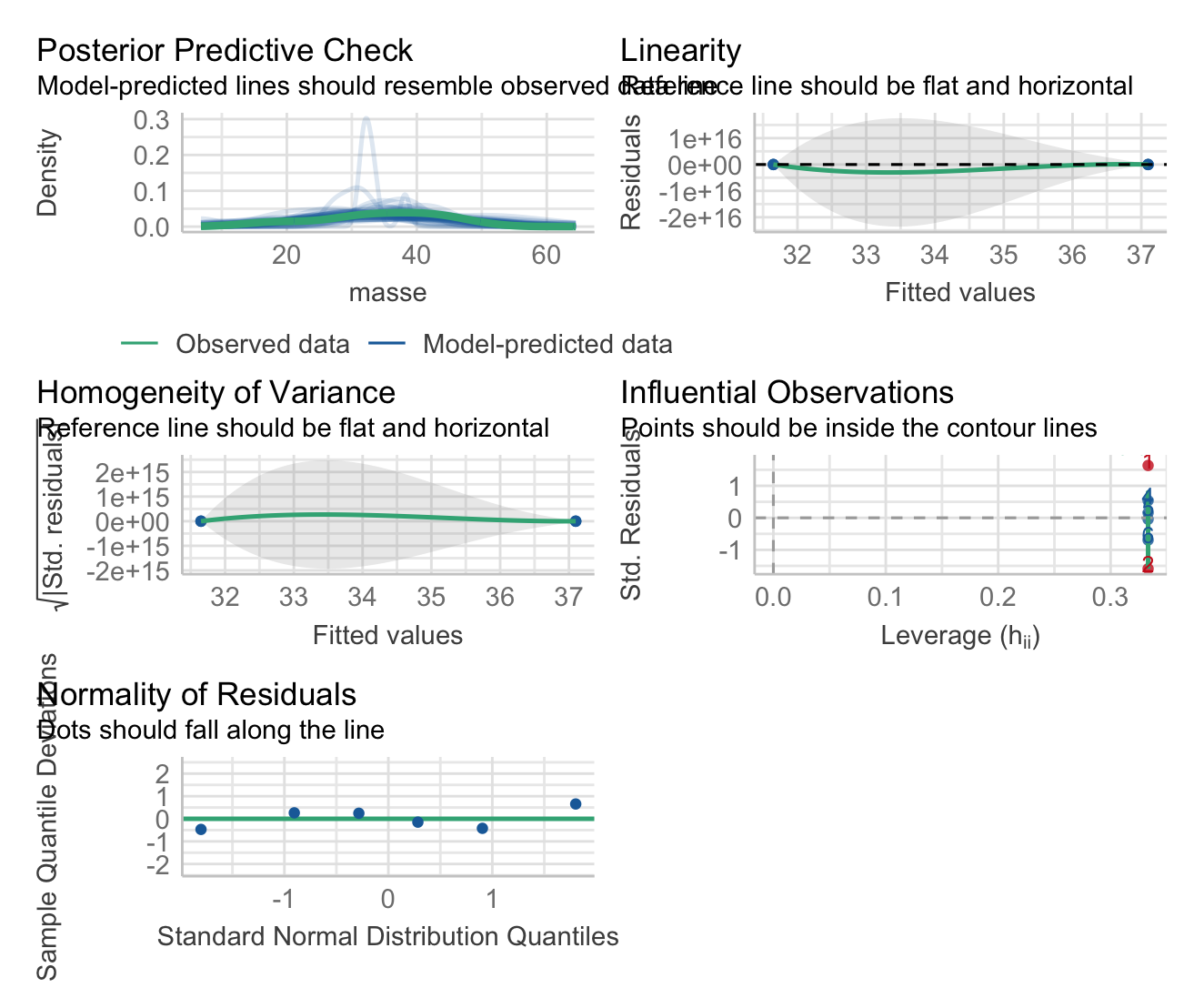 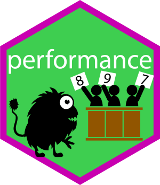 lm.masse = lm(masse ~ groupe, df)

check_model(lm.masse)
Simuler ses données Analyse de puissance & taille d’effet
Puissance statistique :
 % de détection d’un effet lorsqu’il existe

Taille d’effet minimum d’intérêt :
Effet minimum pour être considéré comme biologiquement important

Permet d’ajuster le plan d’échantillonnage à priori
Anvari, F., and Lakens, D. (2021)
Simuler ses données Analyse de puissance & taille d’effet
Puissance statistique
Quel échantillonnage pour puissance > 80 % pour une taille d’effet donnée?
Taille d’effet = (33 – 26) / 26 x 100 = 27 %
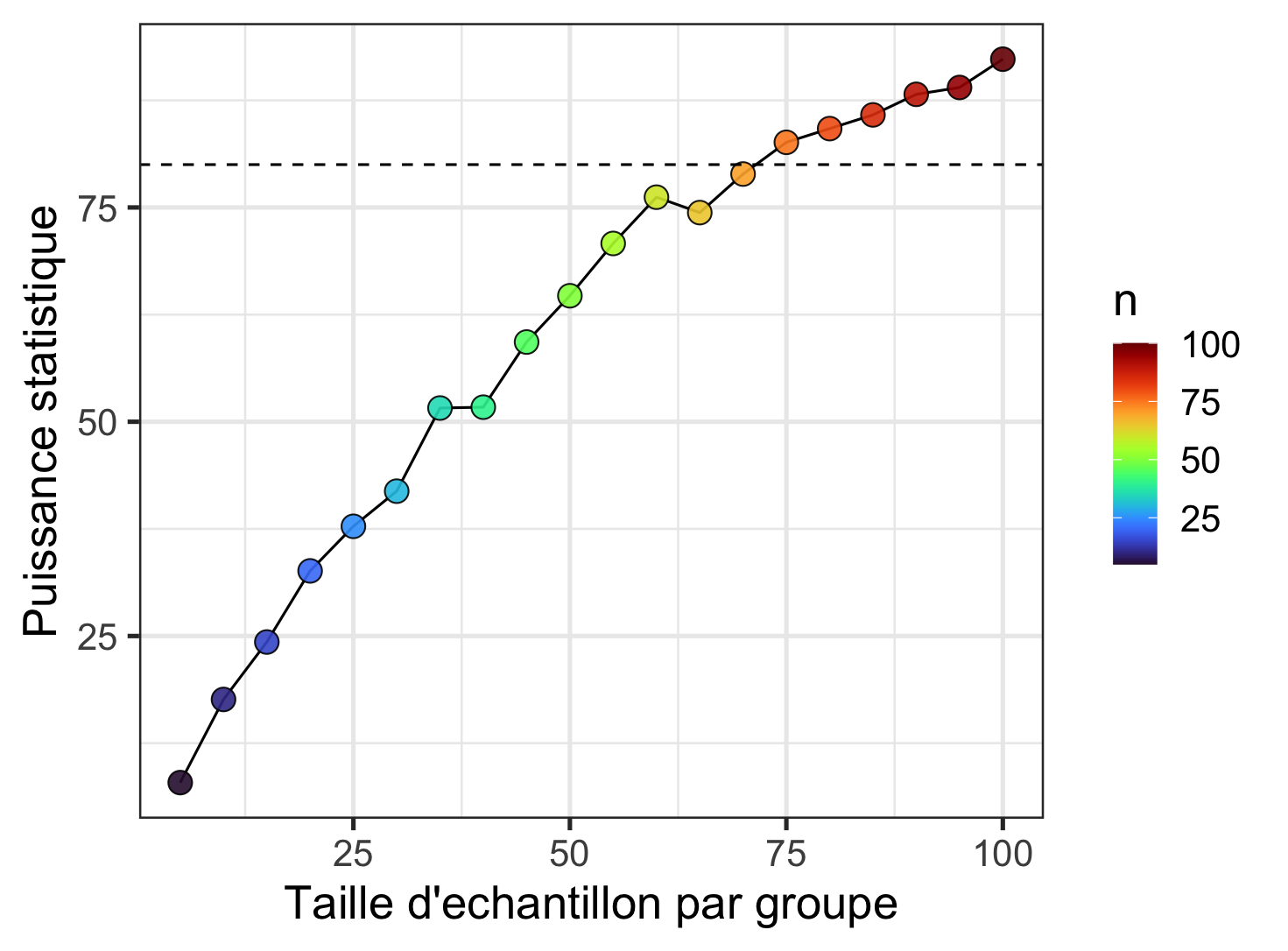 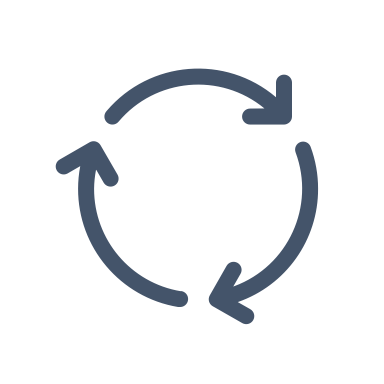 n ~ 70
Simuler ses données Analyse de puissance & taille d’effet
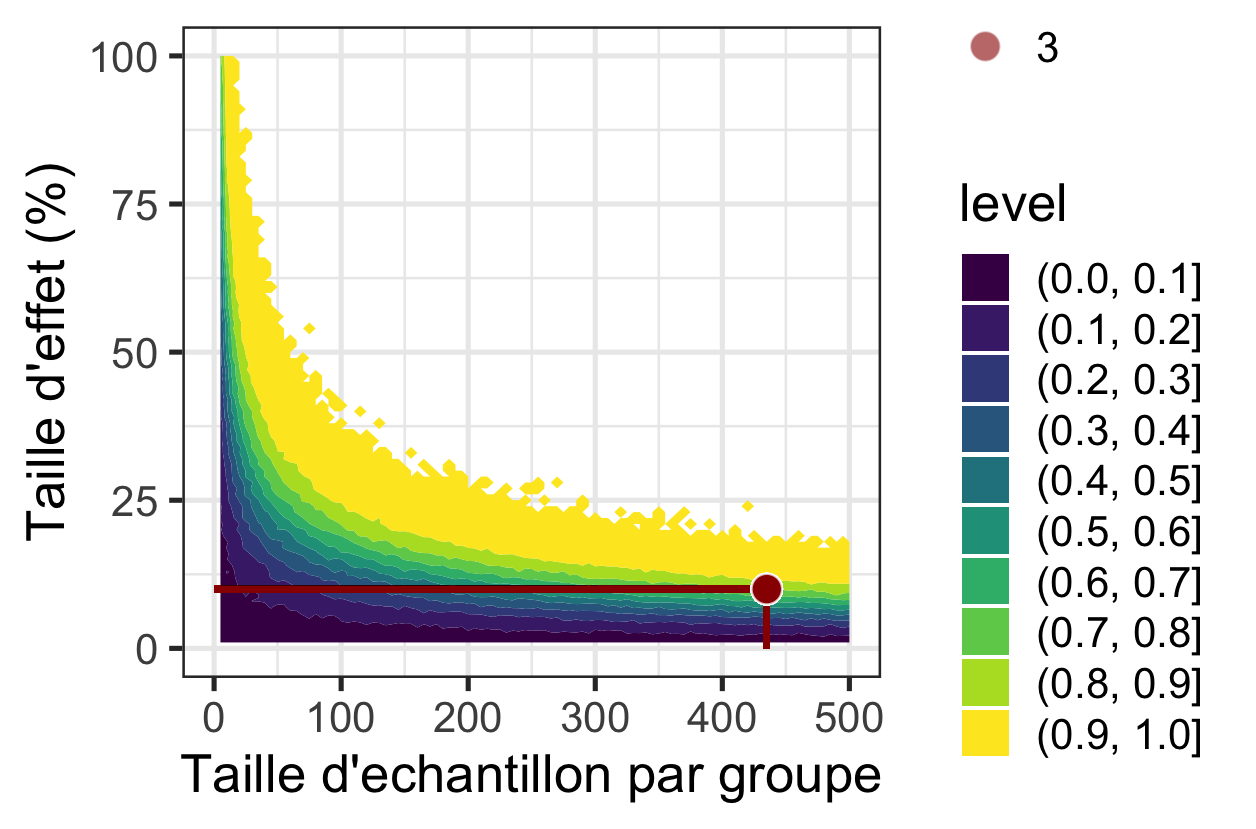 N = 435
Simuler ses données Analyse de puissance & taille d’effet
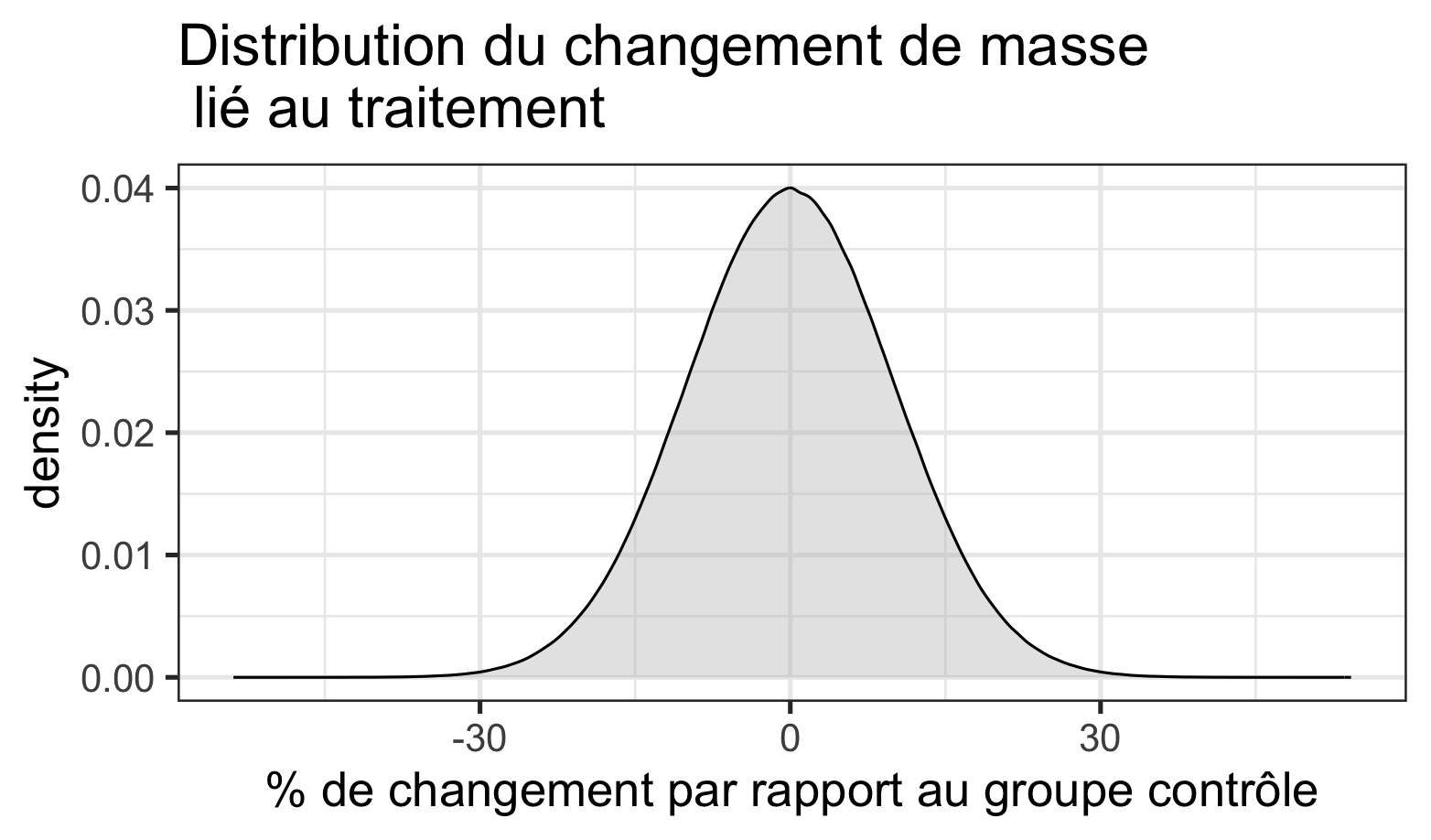 Région d’équivalence
-10%
+10%
Anvari, F., and Lakens, D. (2021)
Limites des modèles linéaires
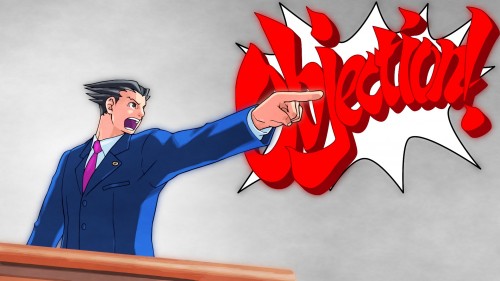 Limites des modèles linéaires
Non-linéarité
Modèle mécaniste






Modèle additif (GAM)
Données non-normales
GLM
Non-indépendance
GLMM
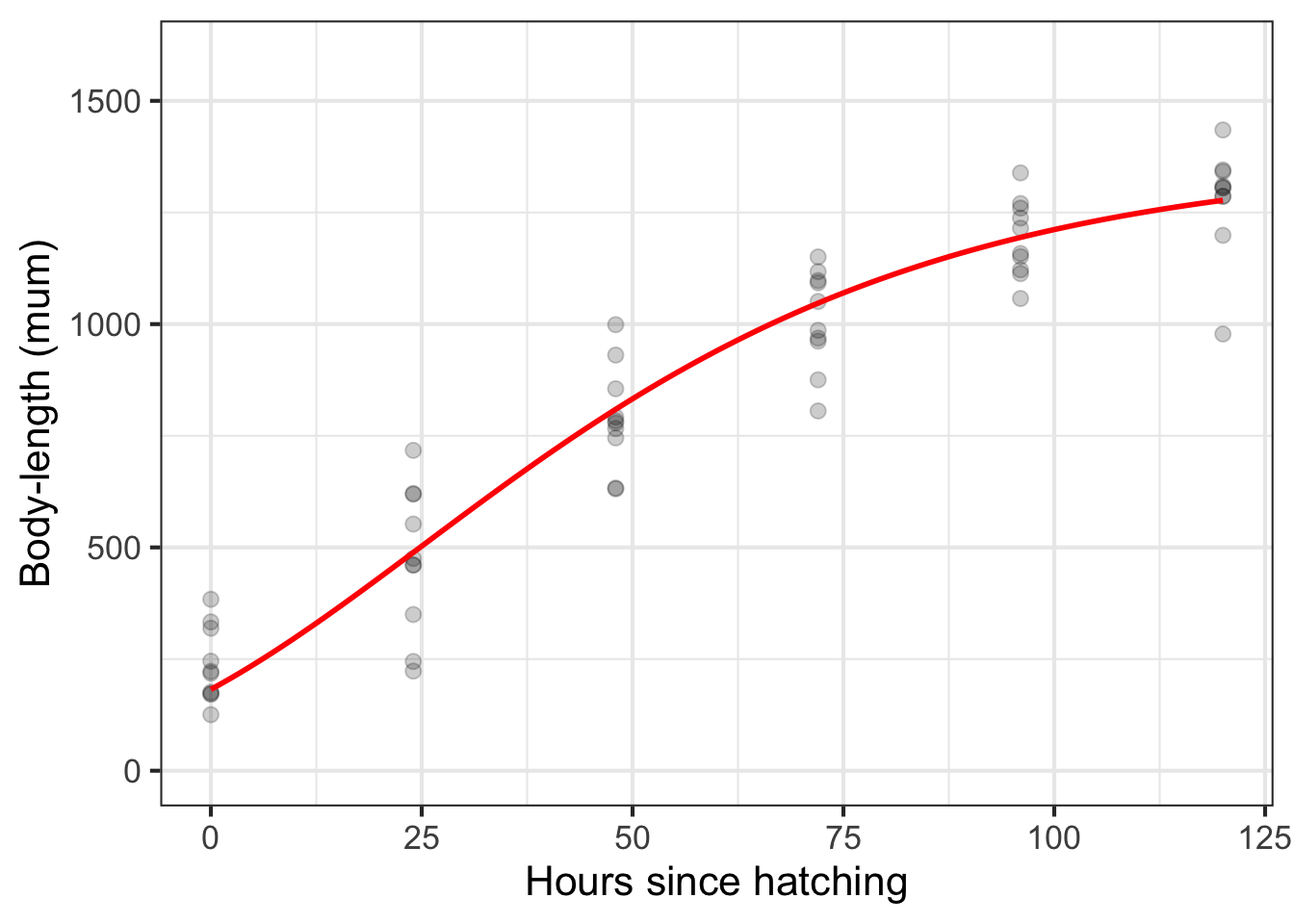 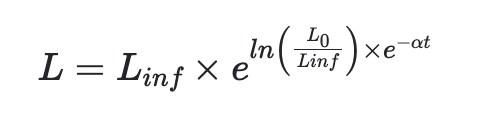 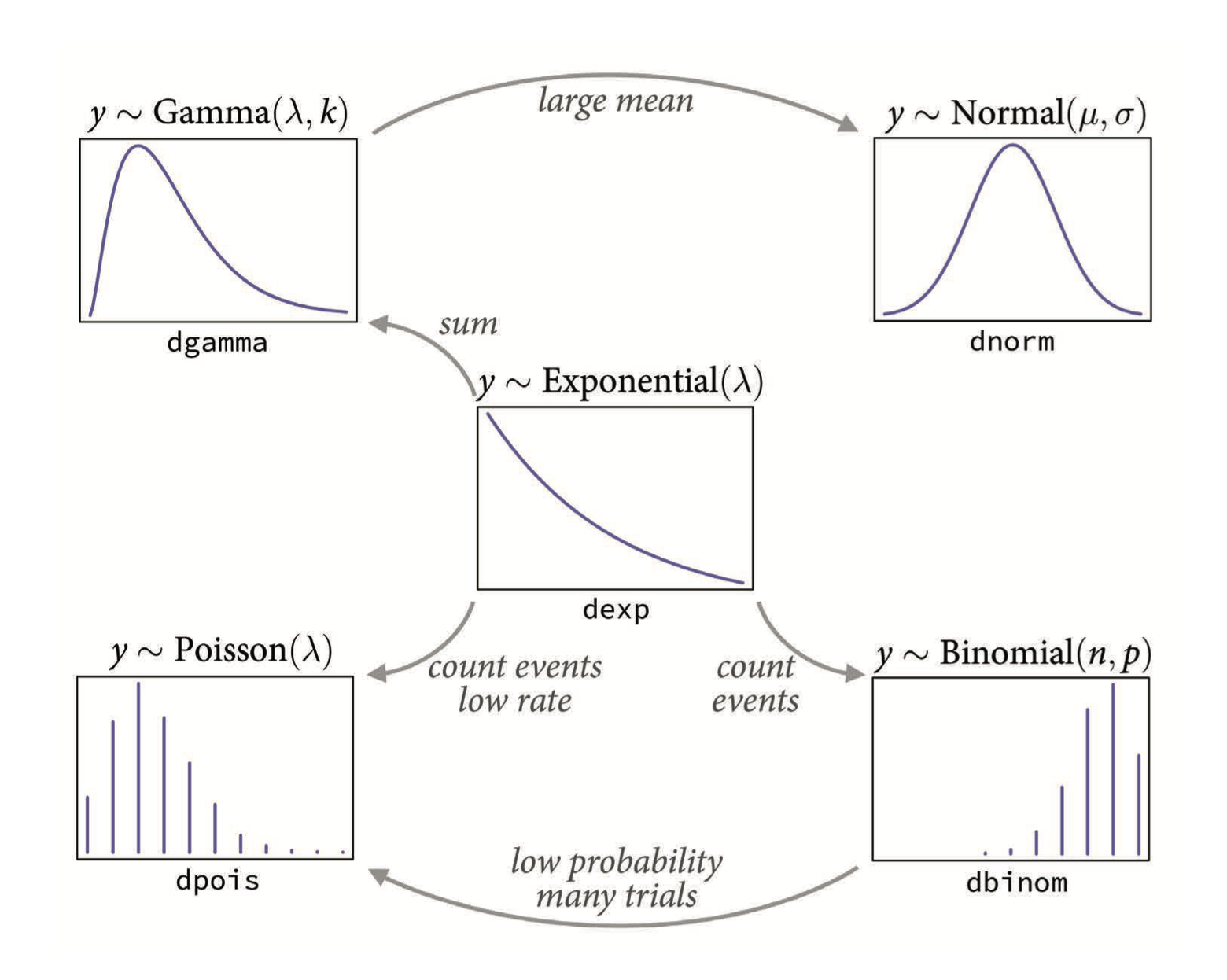 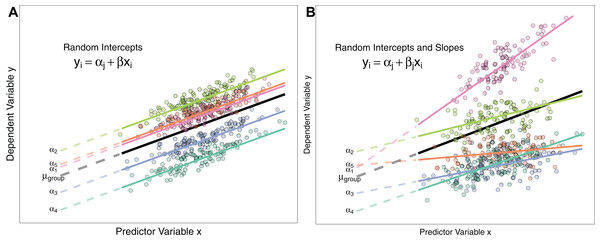 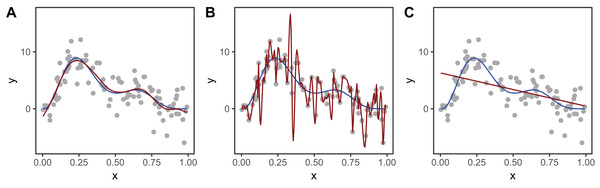 Statistical Rethinking (McElreath 2020) 
Fig 10.6
Pedersen et al. (2019)
Harrison et al. (2018)
Limites des modèles linéaires
Données multivariées
Analyses de pistes / SEM
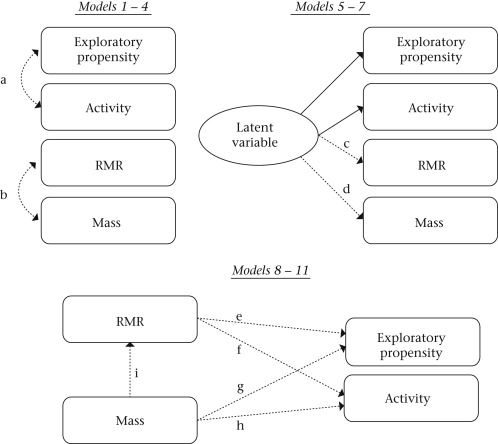 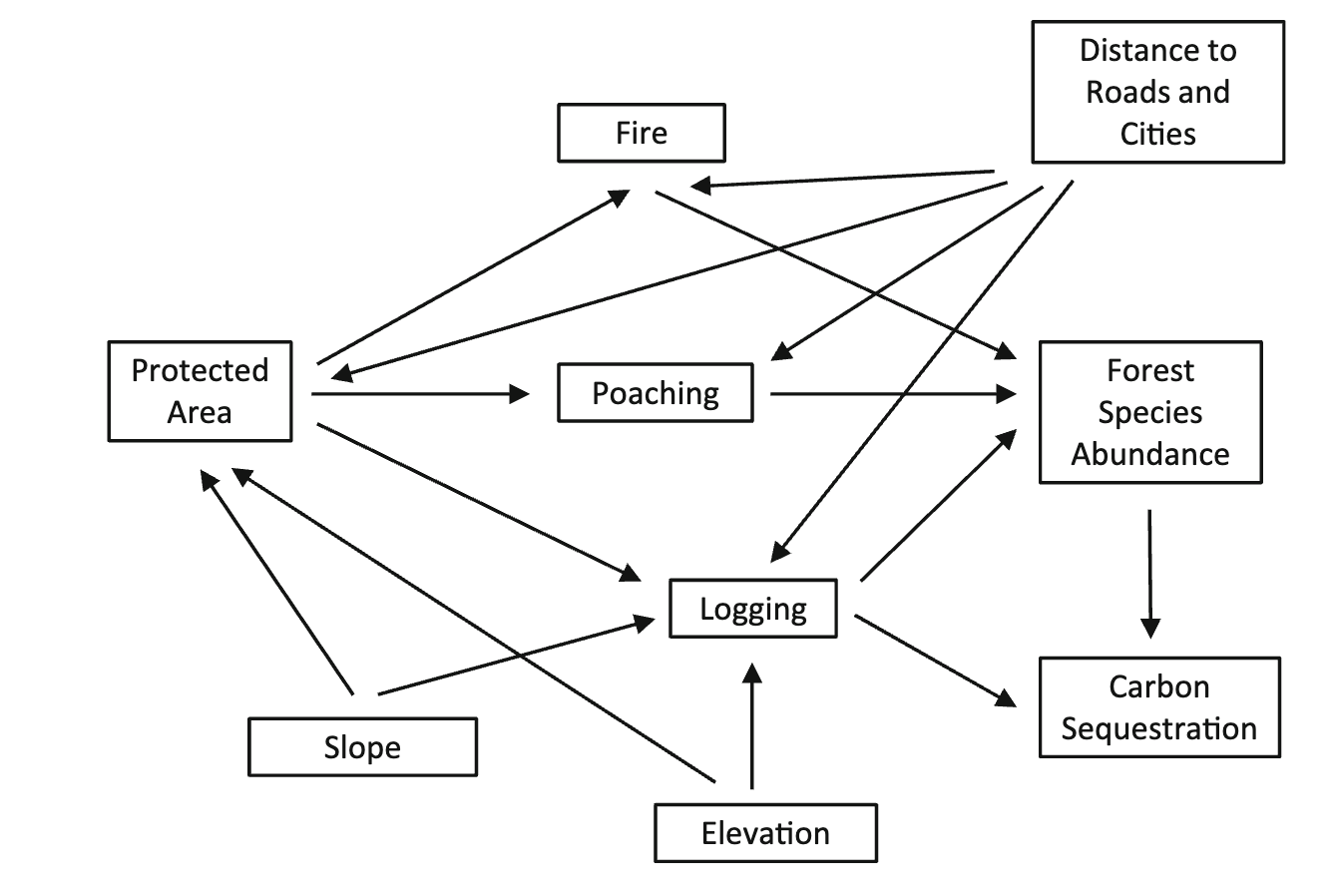 Arif & MacNeil (2022)
Royauté et al. (2015)
En conclusion
Définir un modèle générateur de données (Data Generating Process, DGP)

Simuler à partir du DGP et du plan d’échantillonnage

Analyser les données simulées et évaluer la performance du modèle

Réviser le plan d’échantillonage en fonction de la taille d’effet minimum d’intérêt
Pour aller (un peu) plus loin
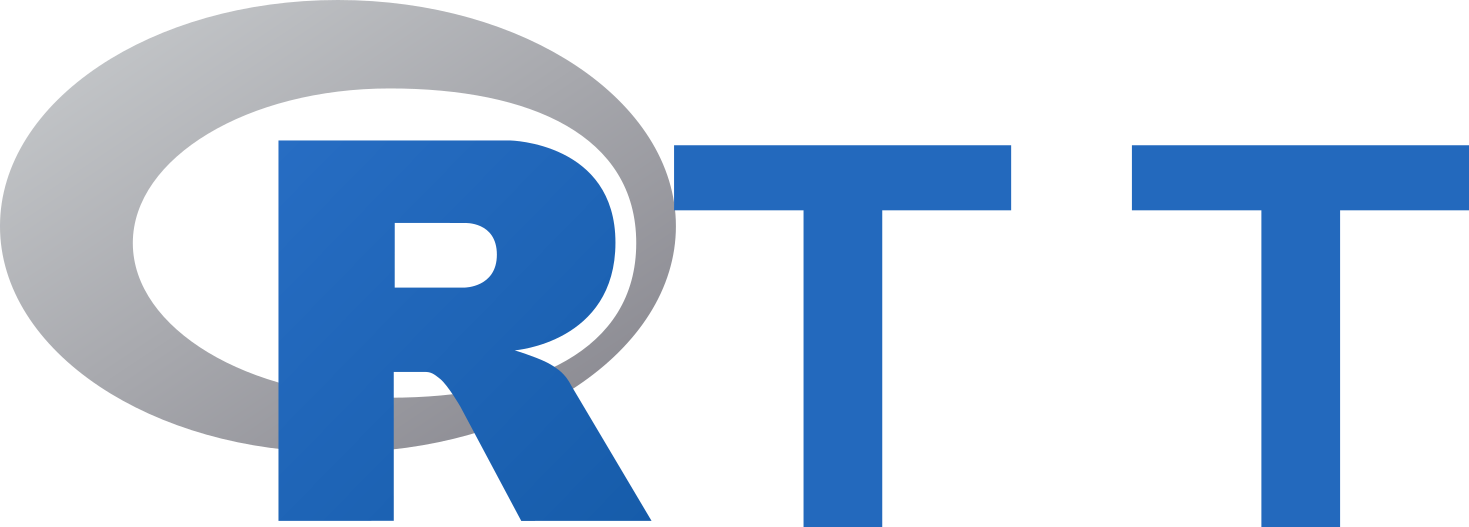 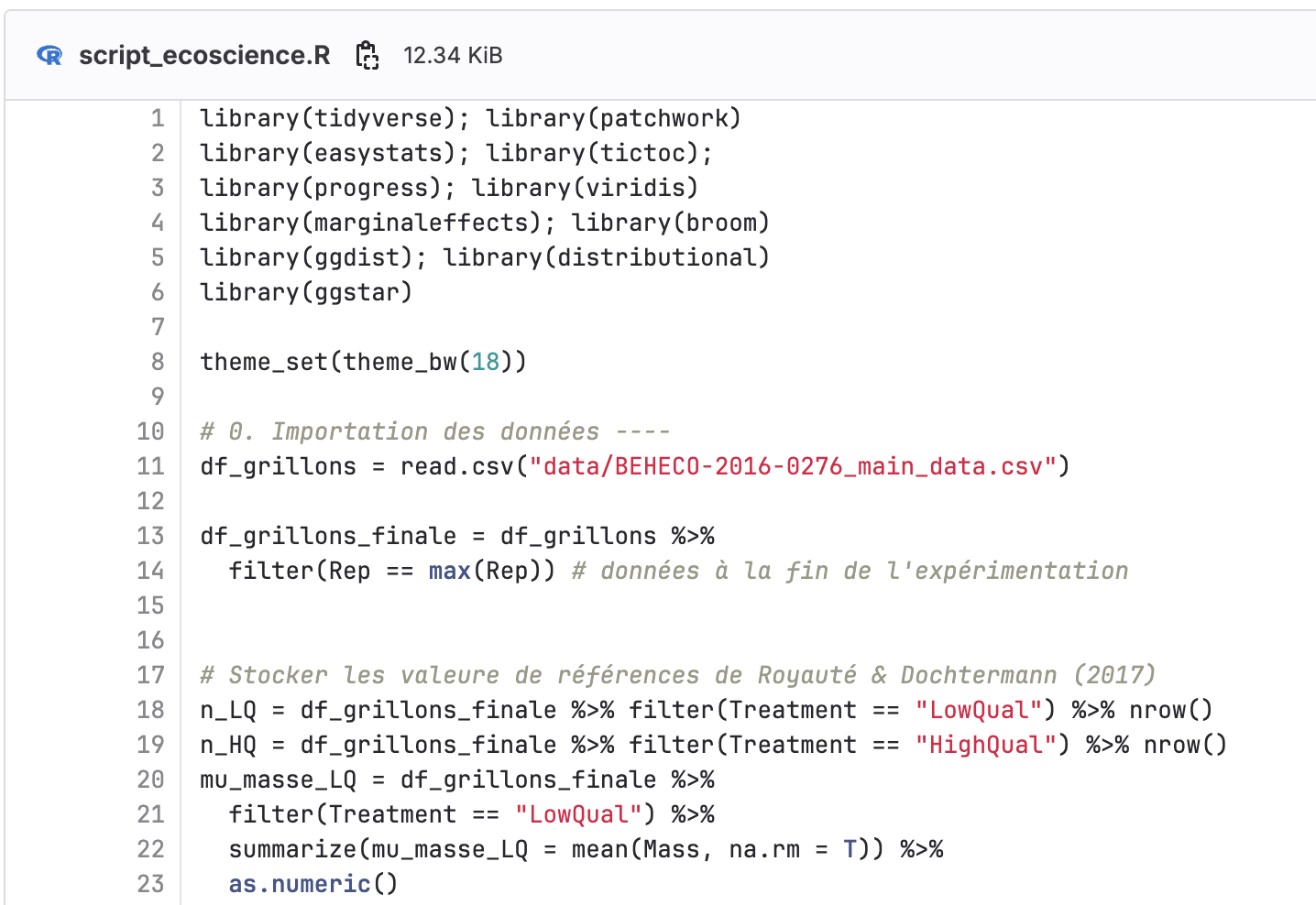 Atelier R 03
Introduction à la modélisation statistique et aux simulations de données

Jeudi 06 décembre
Salle F2.511
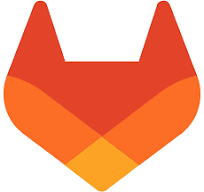 Gitlab : https://forgemia.inra.fr/ecosys-rtt/rtt-2024/atelier-rtt-03 
Code : R/script_ecoscience.R
Pour aller (un peu) plus loin
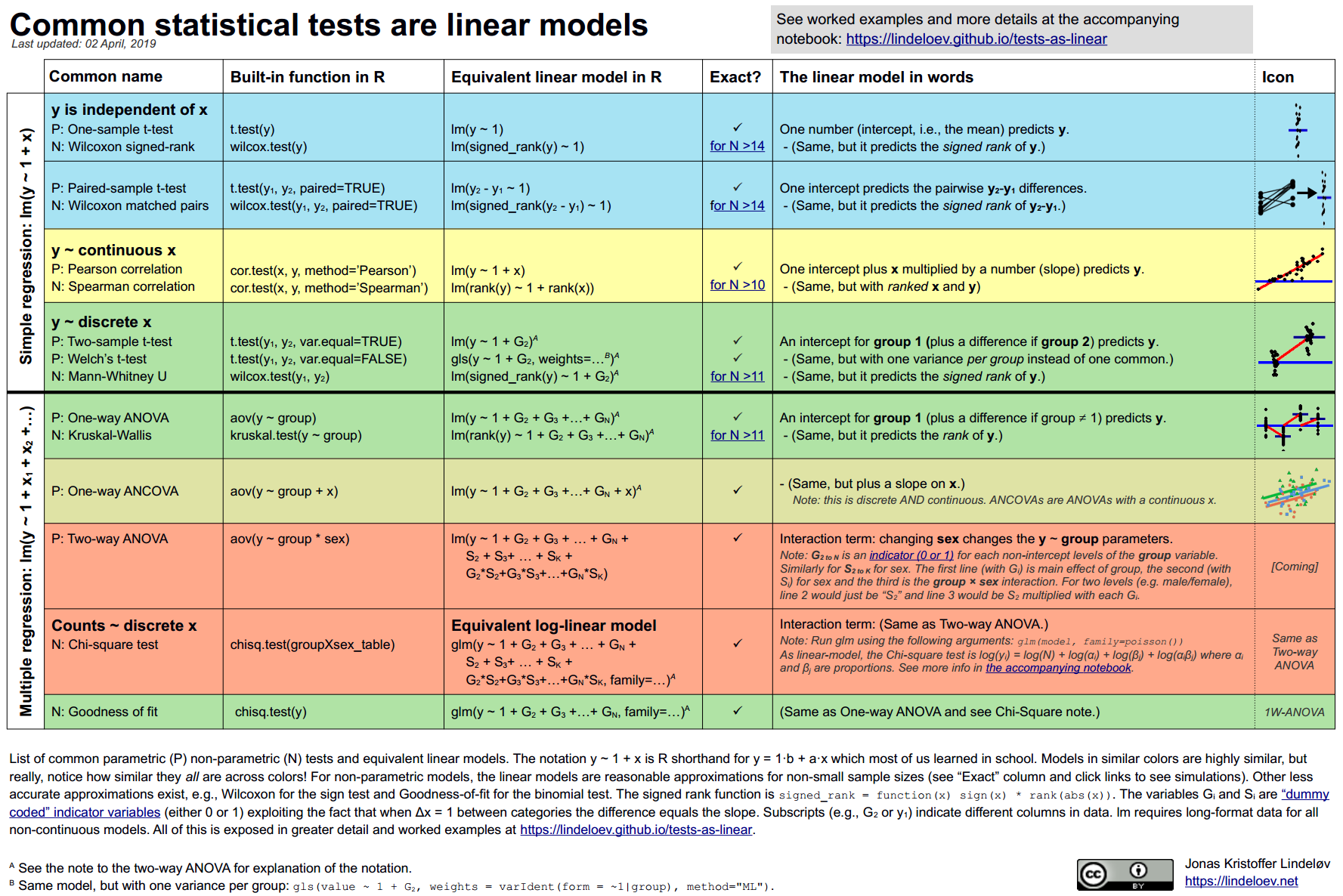 Blog
Pour aller (un peu) plus loin
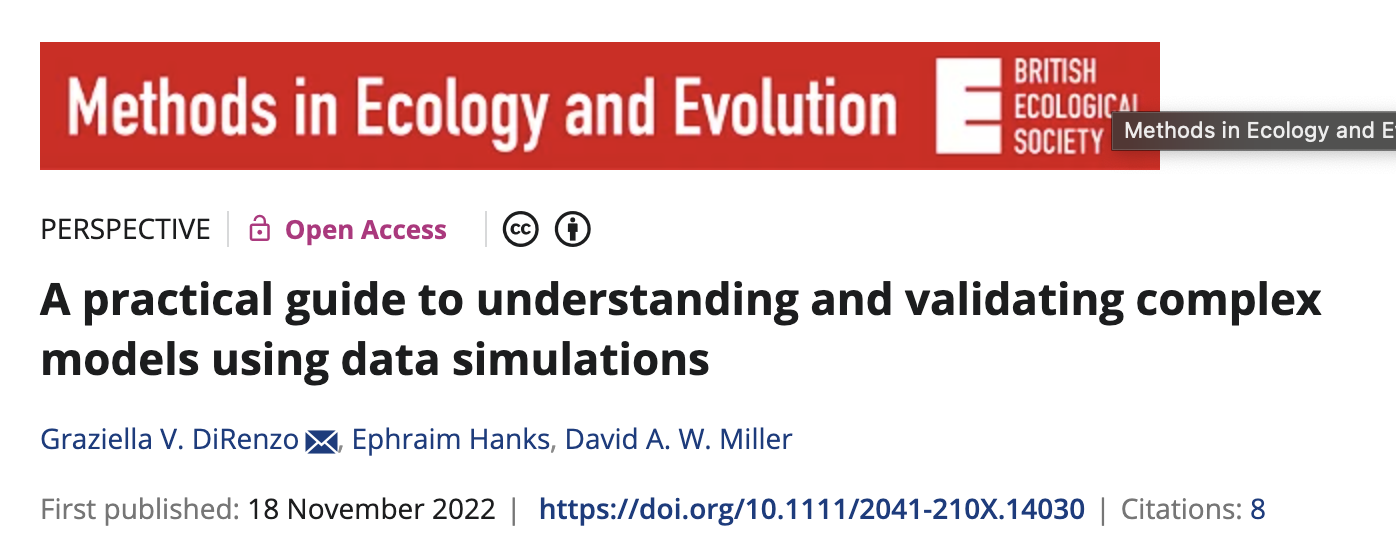 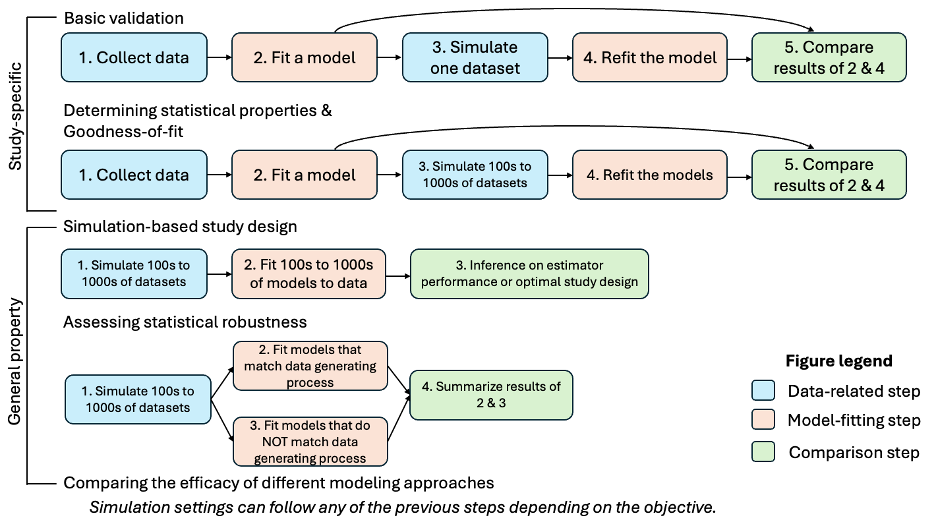 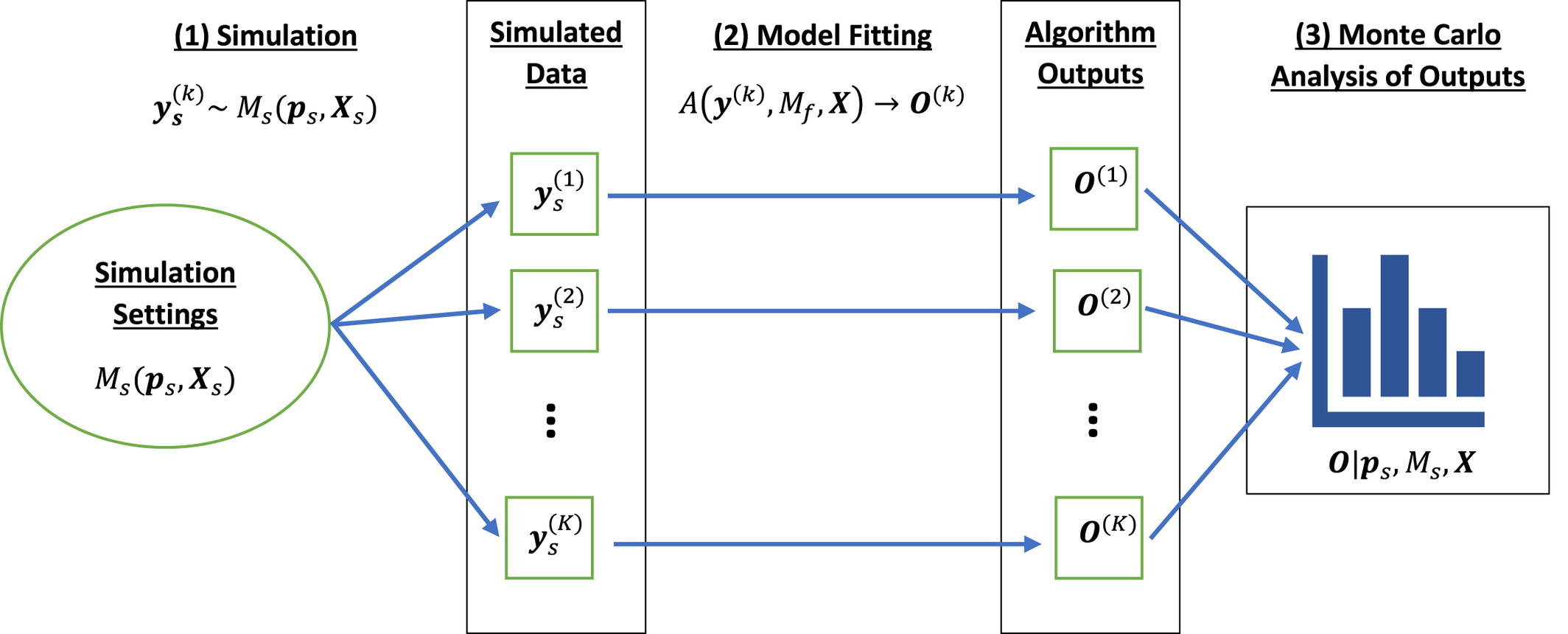 DiRenzo et al. (2023)
Pour aller (encore) plus loin
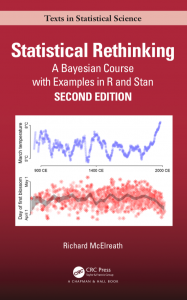 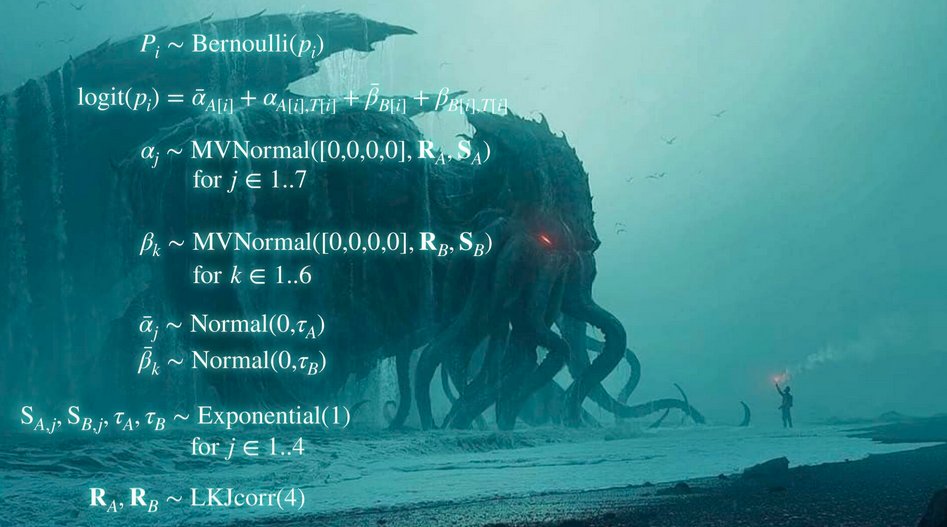 Livre

Cours en ligne